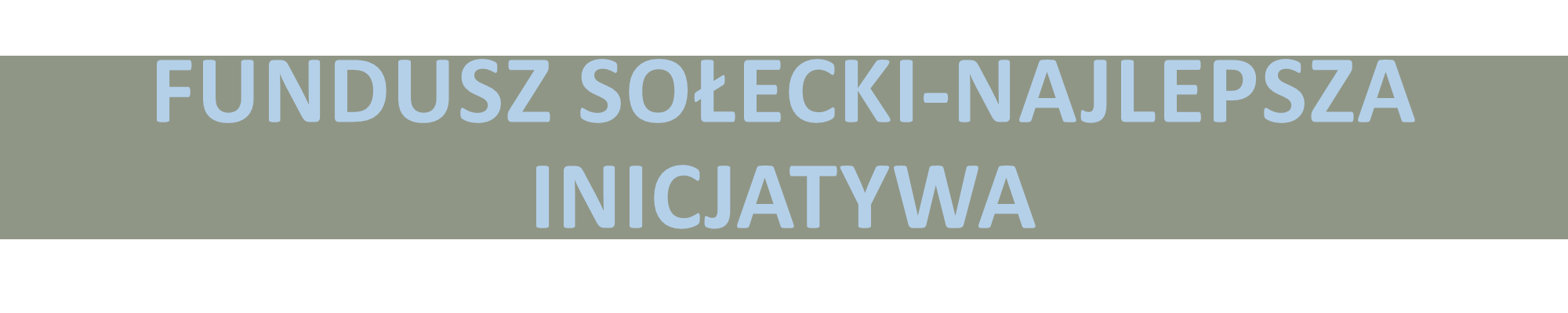 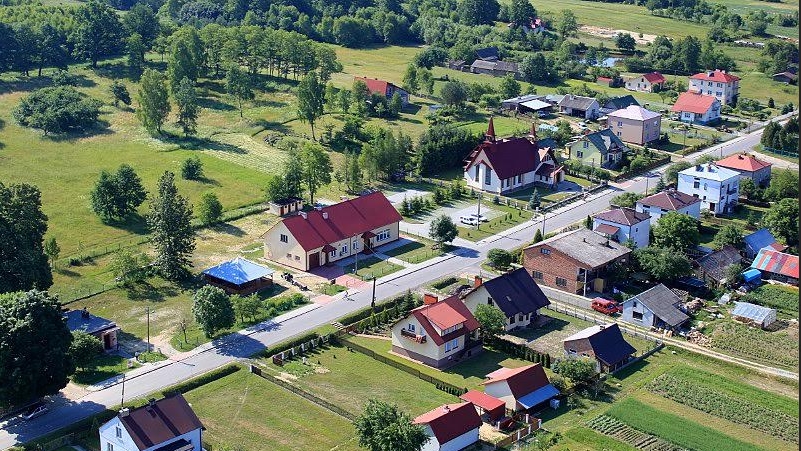 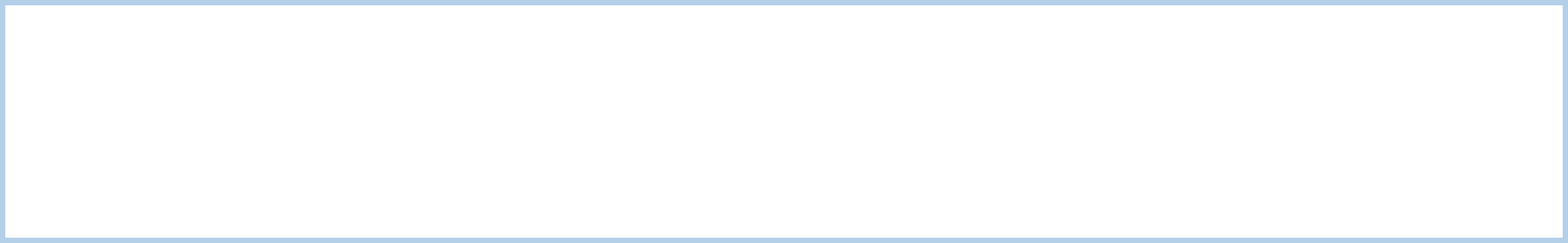 Przyłęk 2024
20XX
1
Przyłęk 2024
Oś czasu
2025
Sołectwo Przyłęk
2
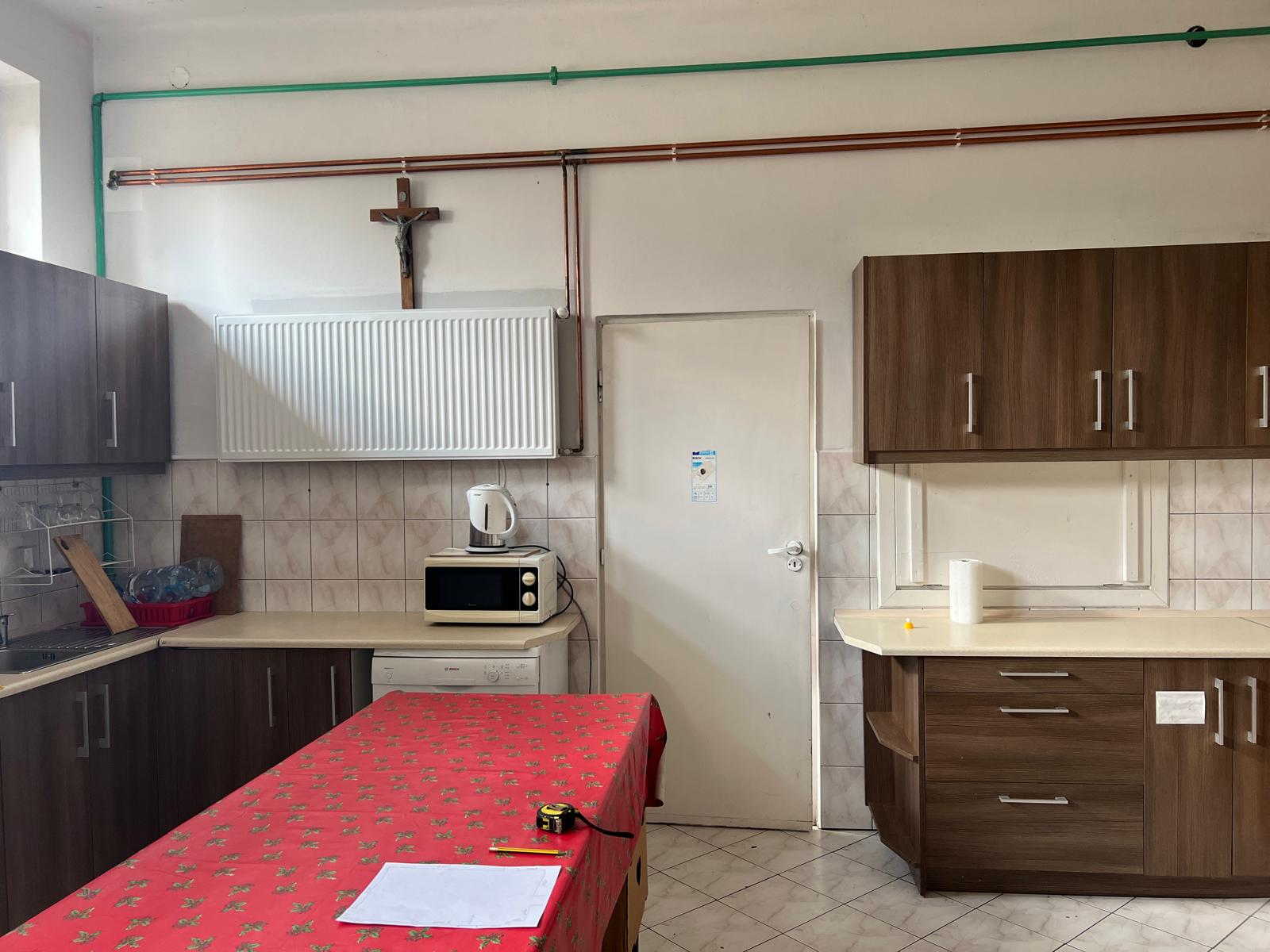 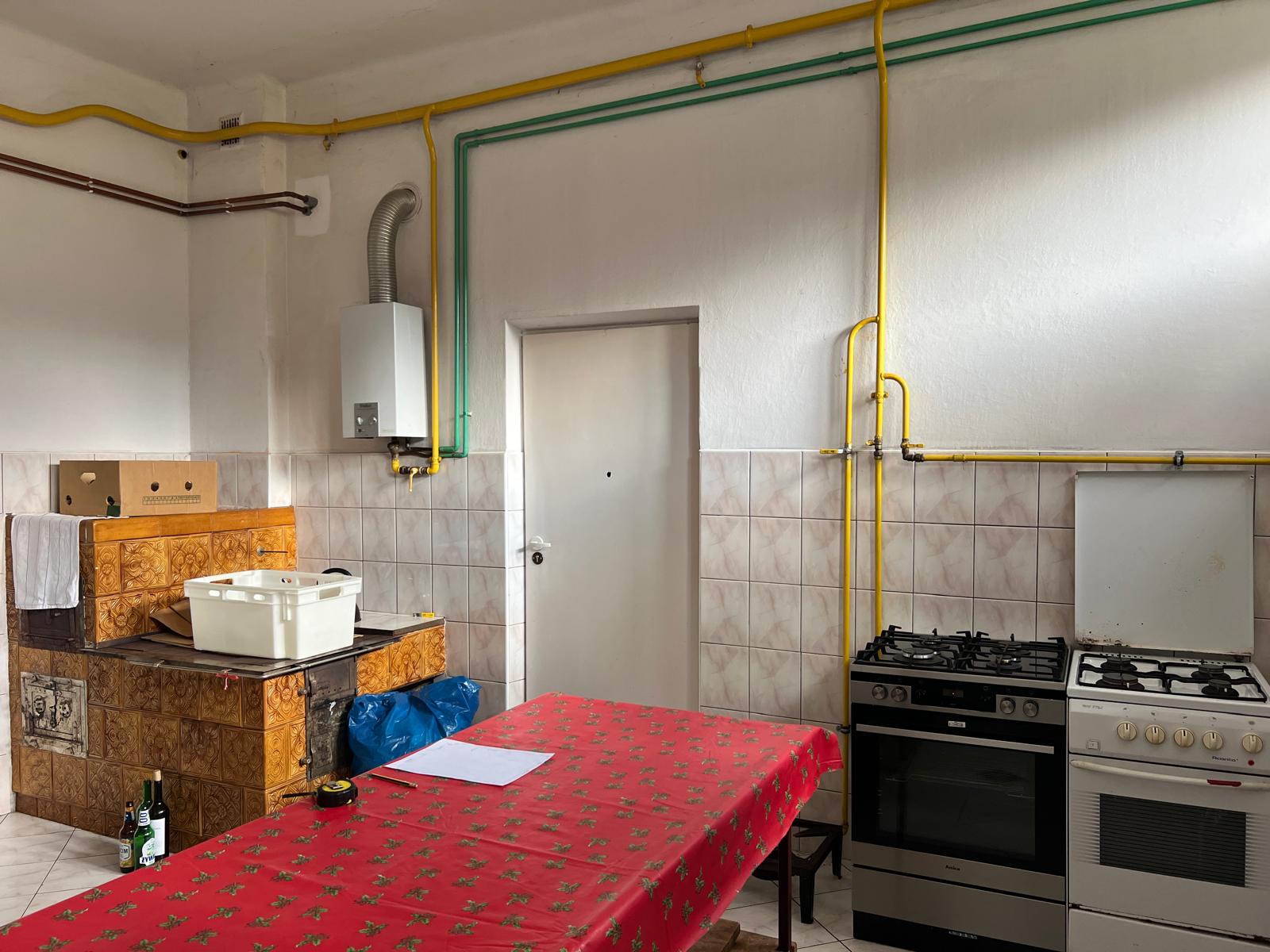 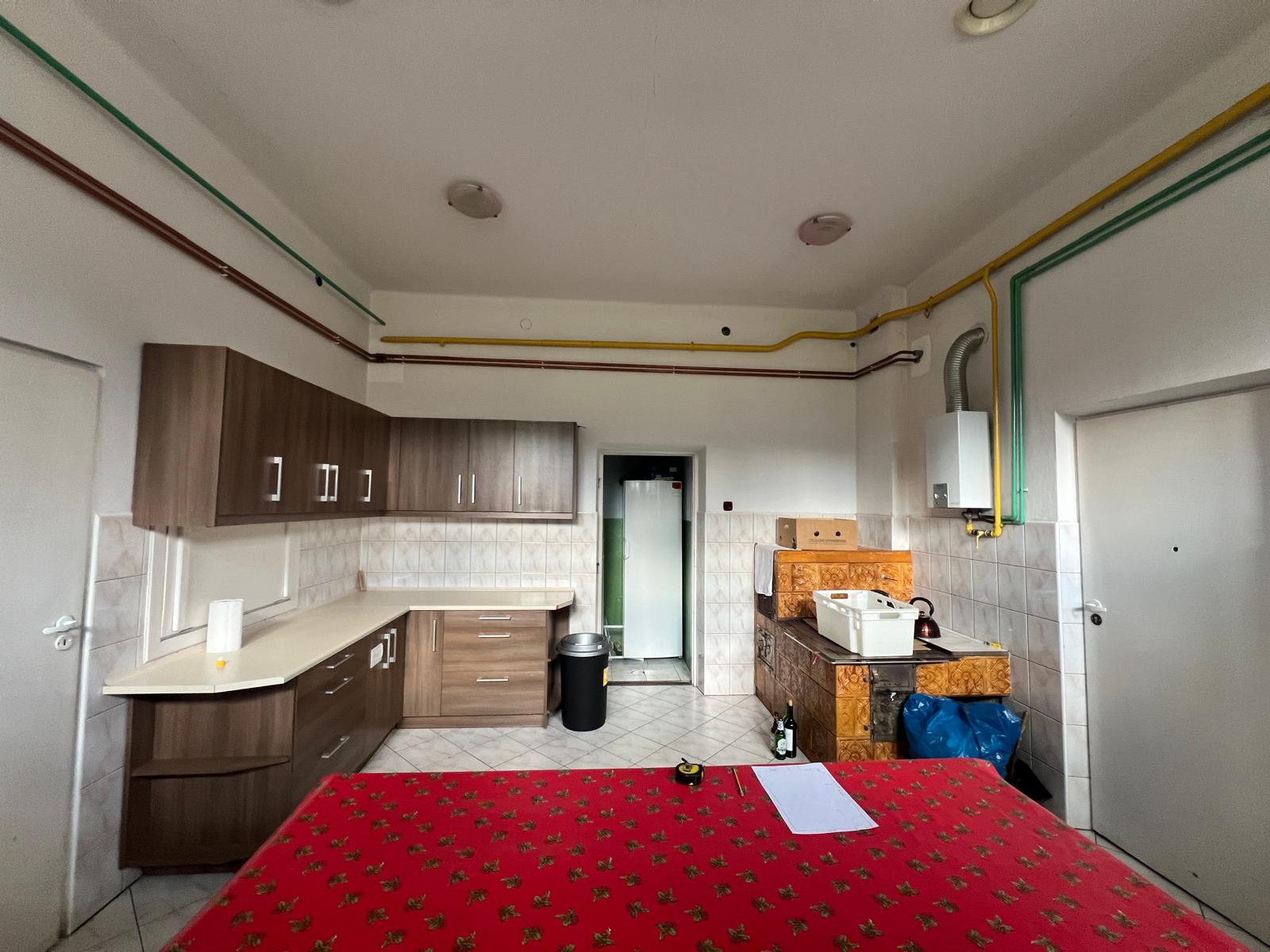 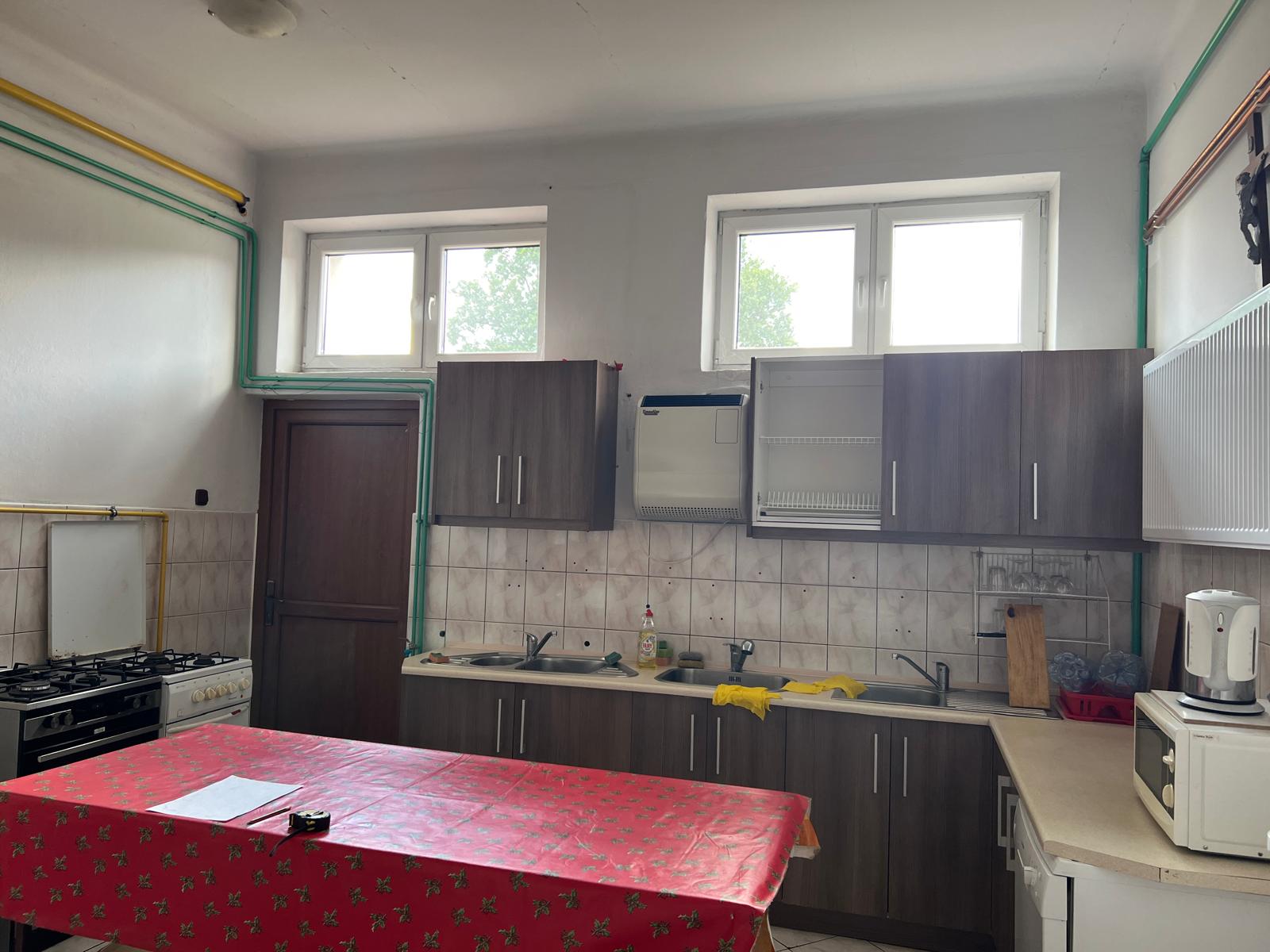 Tak wyglądała kuchnia przed remontem
OBRAZ NĘDZY I ROZPACZY….  
20XX
Prezentacja
3
Powstał nowy projekt wraz z kosztorysem
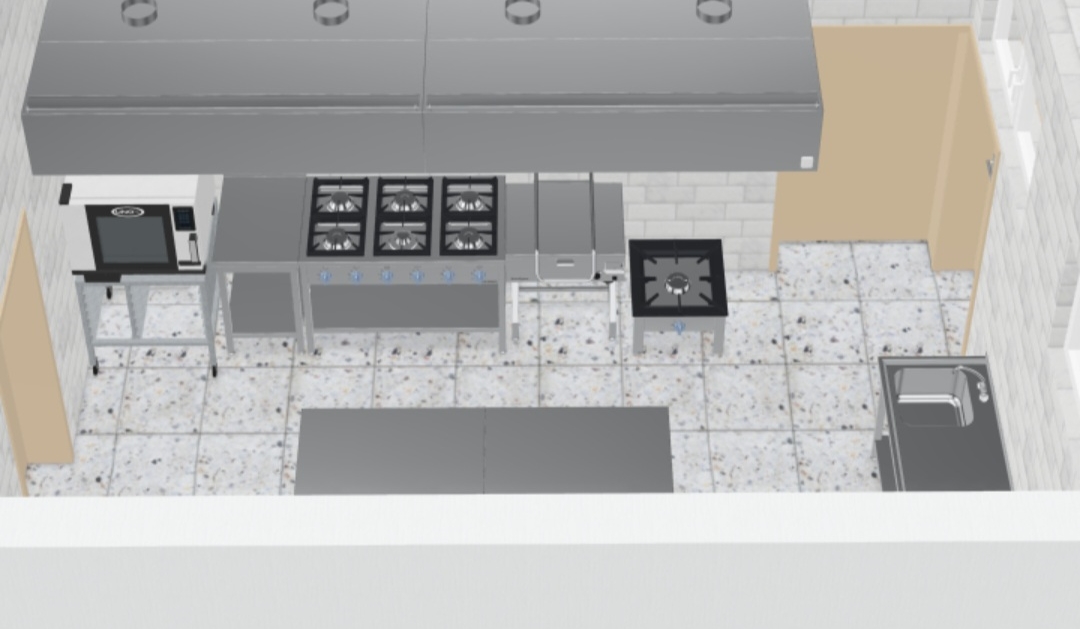 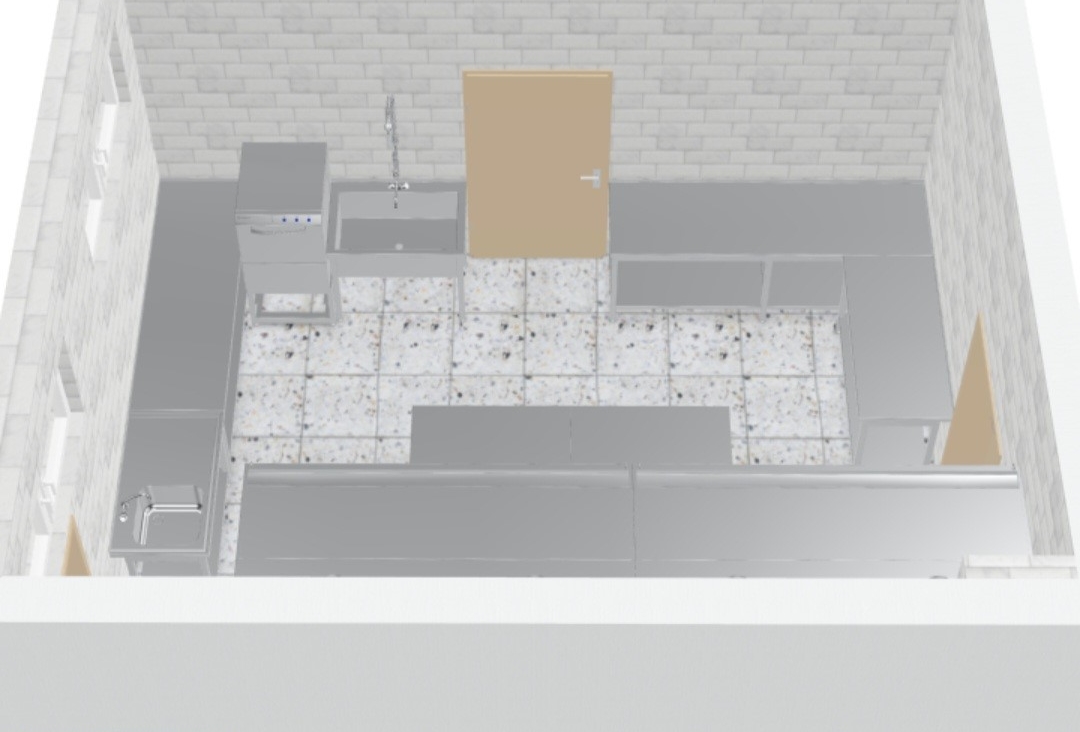 Przyłęk 2024
4
Wtedy nastał              1 październik 2024przystąpiliśmy   do remontu
Nastąpiło pospolite ruszenie
Momentami na placu budowy pracowało ok 25 osób
Przyłęk 2024
5
WYBURZANIE TRWAŁO KILKA DNI
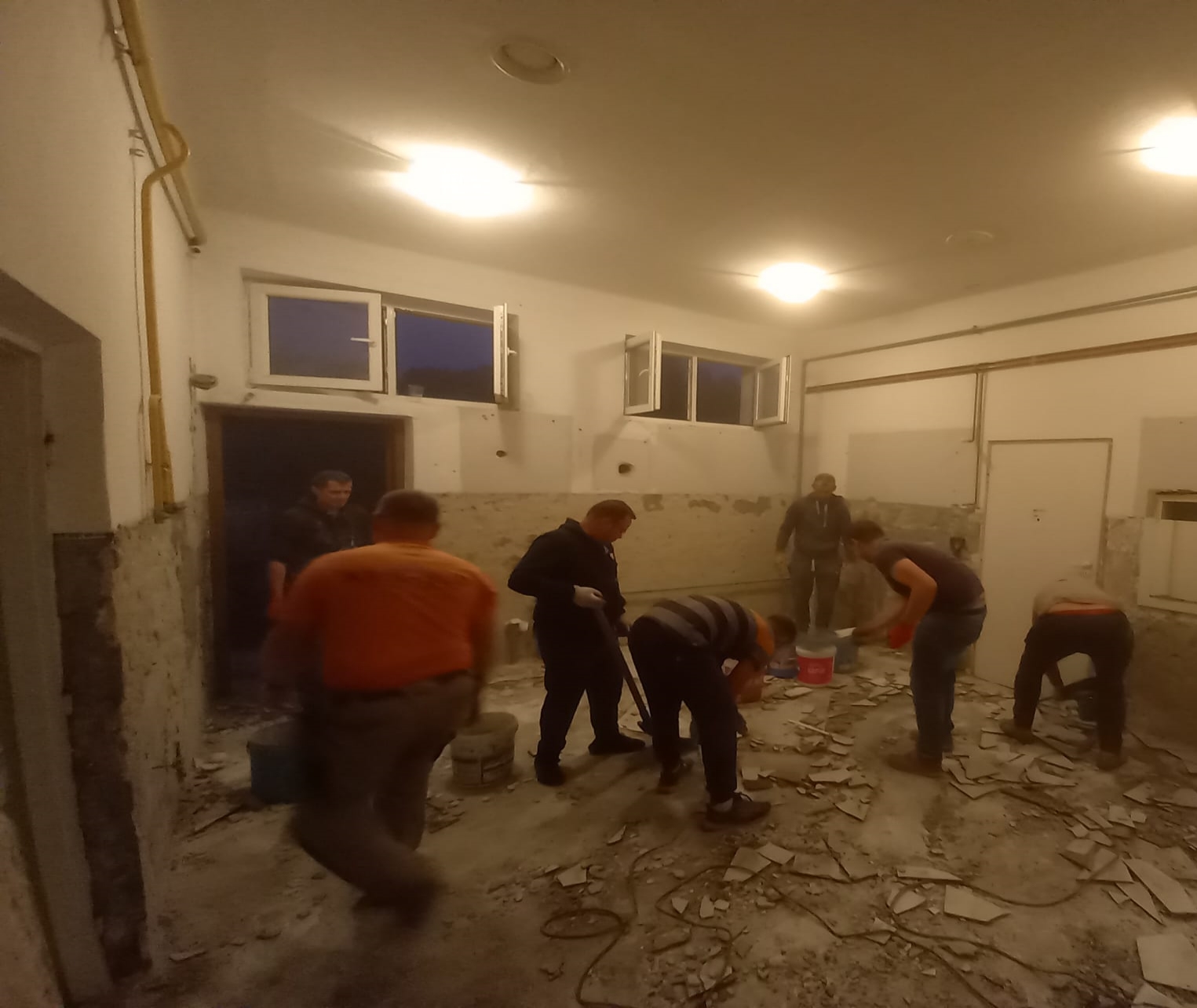 WYBURZYLIŚMY STARĄ KUCHNIE
PRAKTYCZNIE DO ZERA…
PRZYŁĘK
20XX
WYMIENILIŚMY INSTALACJĘ WODNO KANALIZAYJNĄ
ZOSTAŁA ZBUDOWANA PRAKTYCZNIE NA NOWO WRAZ Z NOWYM ODPŁYWEM
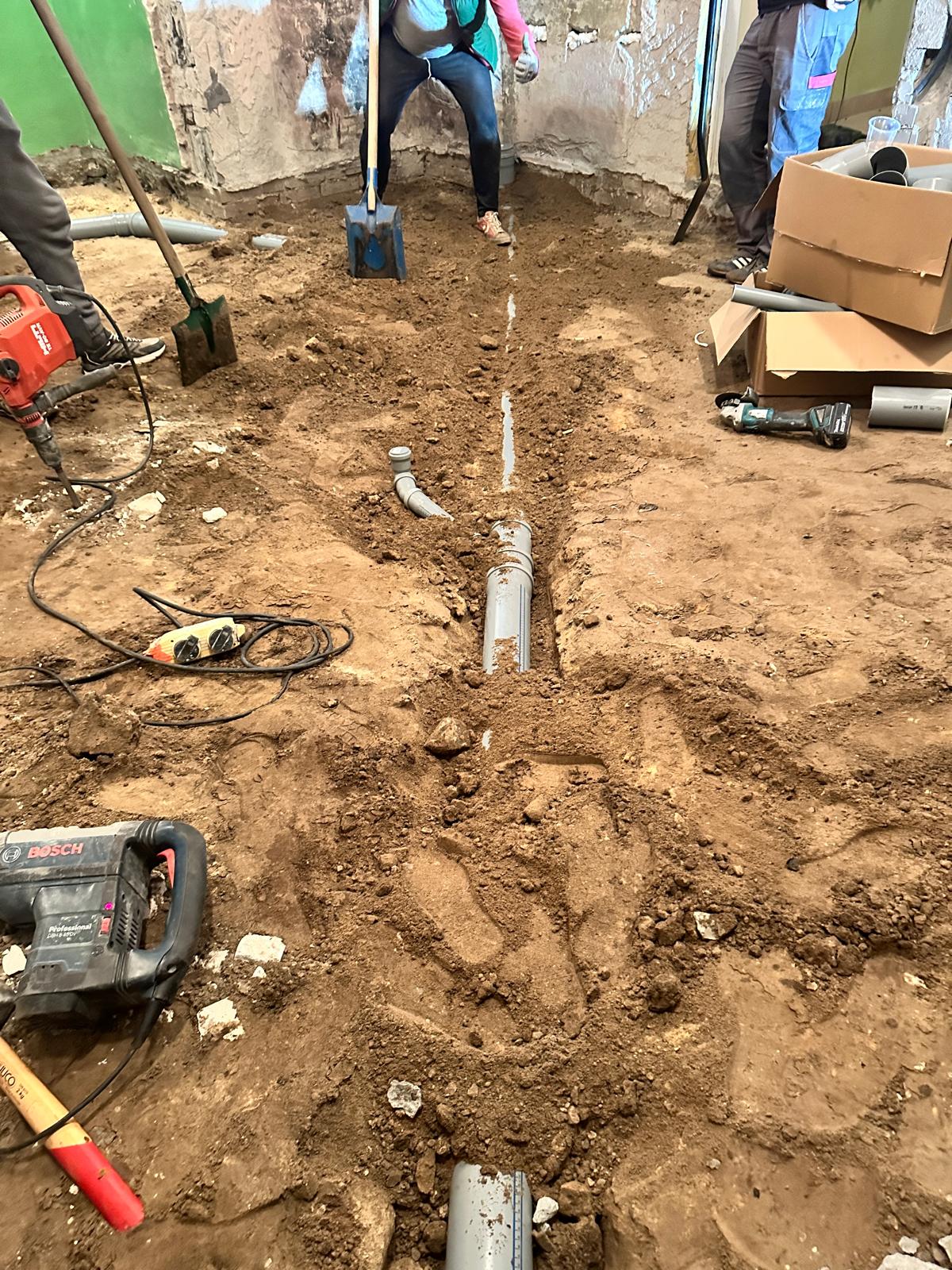 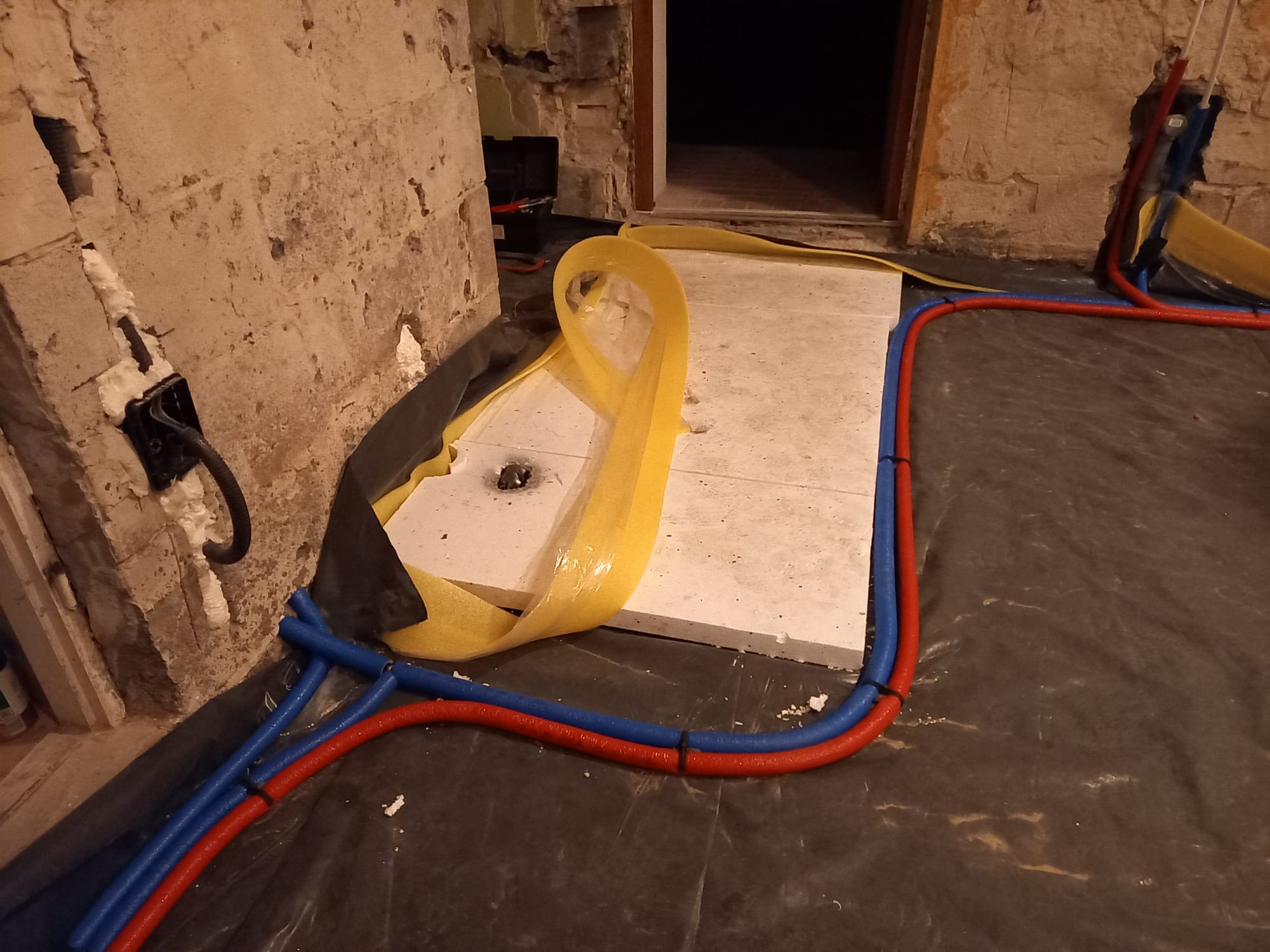 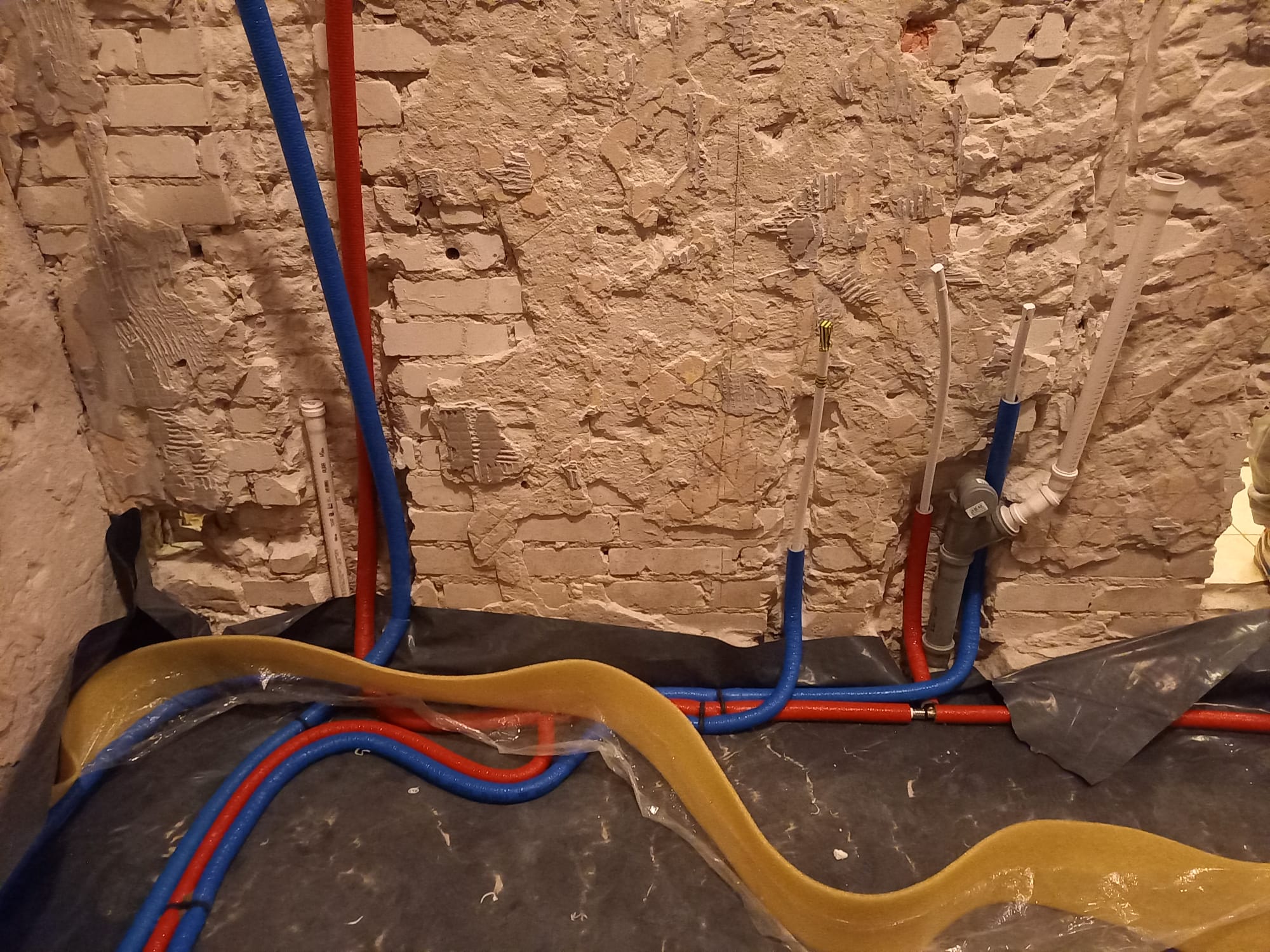 WYMIENIIONE ZOSTAŁO RÓWNIEŻ PRZYŁĄCZE GAZOWA,
A TAKŻE NOWE PRZYŁĄCZE ELEKTRYCZNE O NOWEJ MOCY WRAZ Z KOMPLETNĄ INSTALACJĄ
ZAINSTALOWANY ZOSTAŁ RÓWNIEŻ NOWY PIEC CO
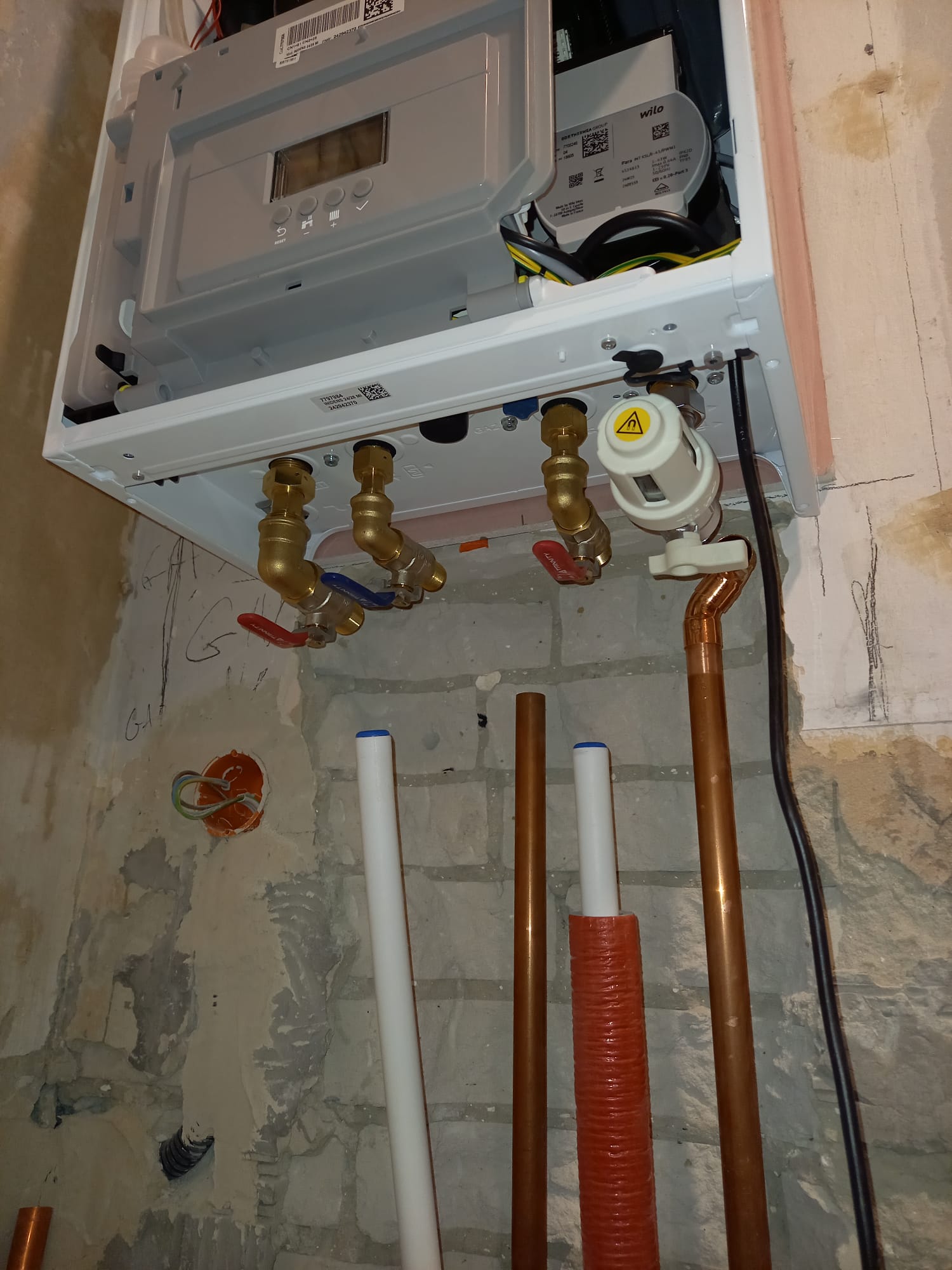 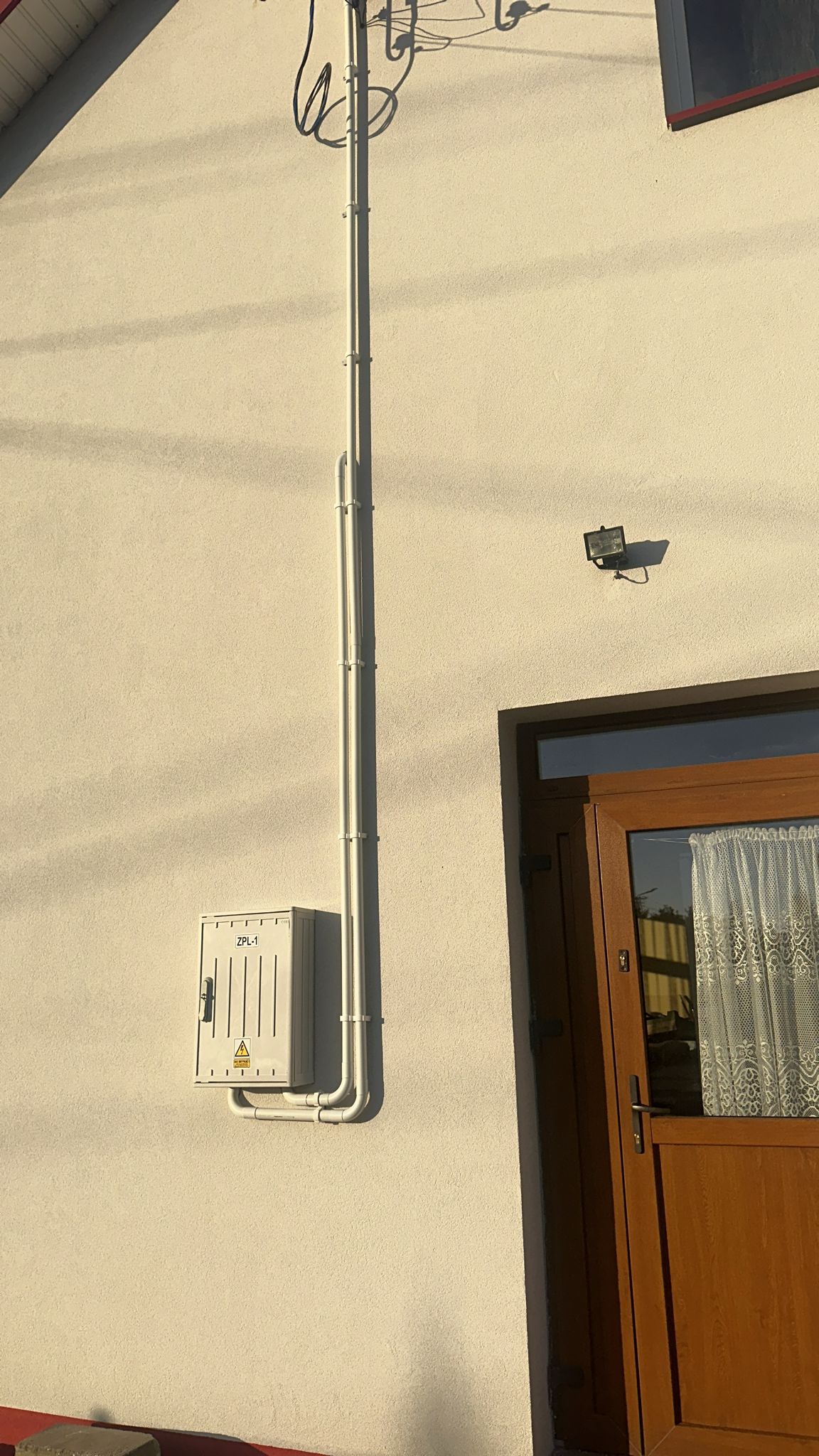 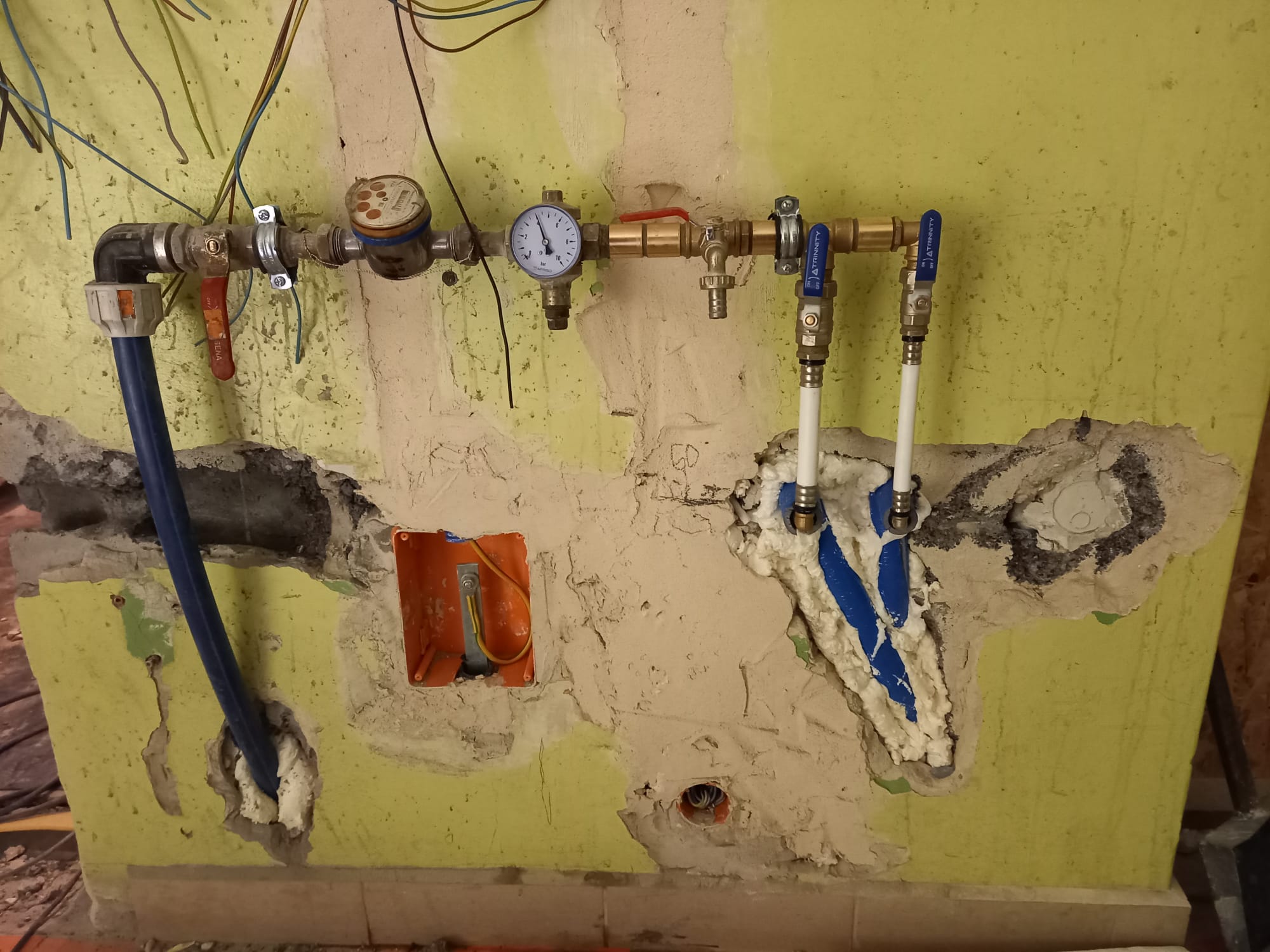 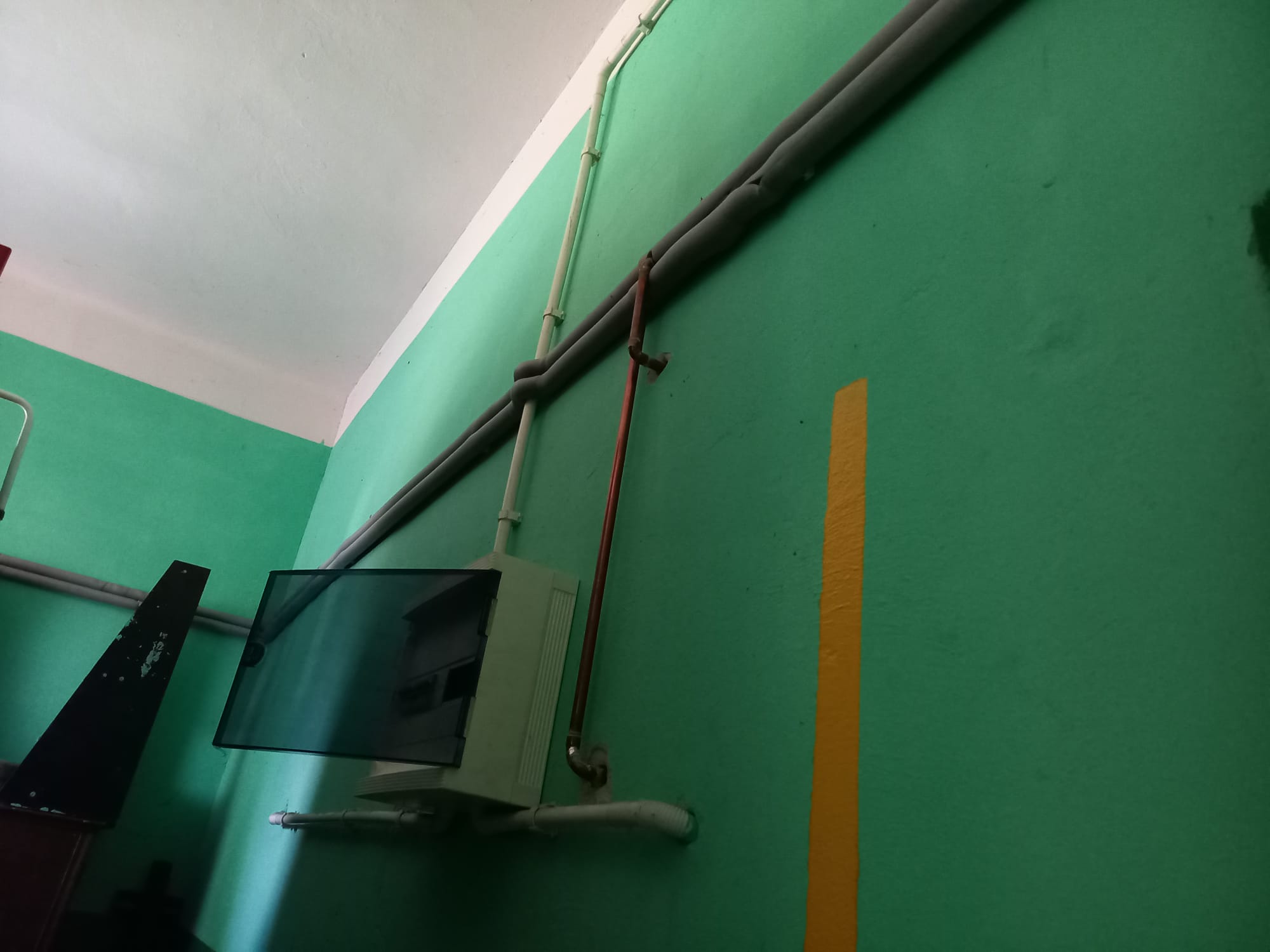 O WSZYSTKIM NA BIEŻĄCO INFORMOWALIŚMY MIESZKAŃCÓW 
ZA POMOCĄ FB SOŁECTWO PRZYŁĘK  
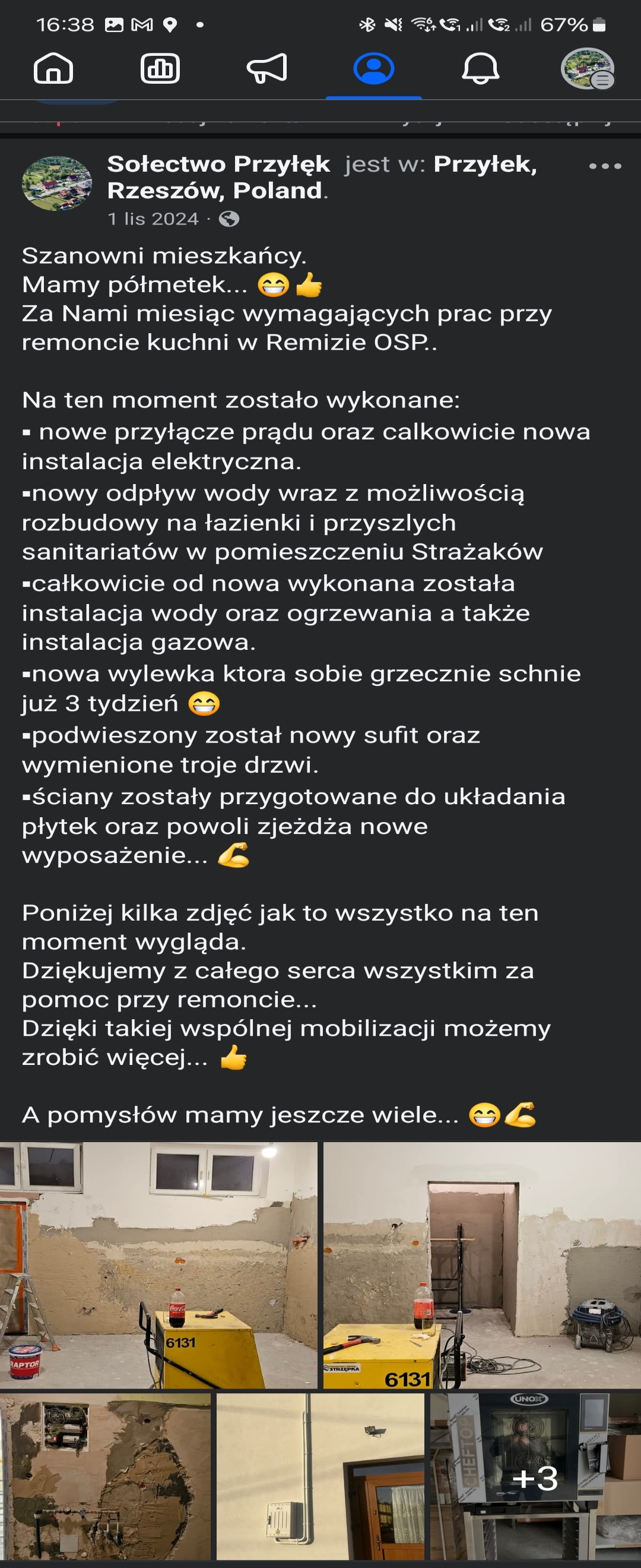 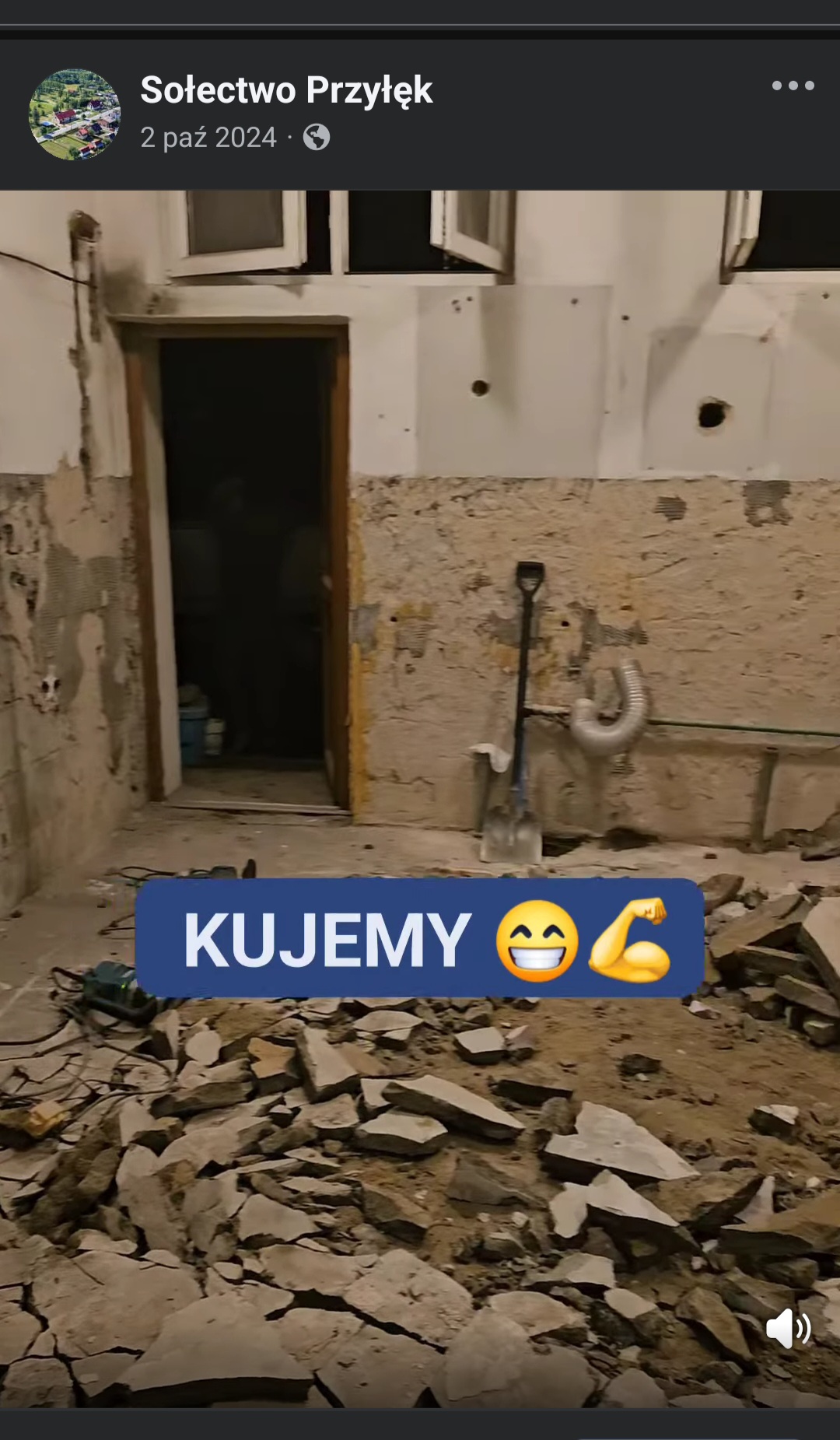 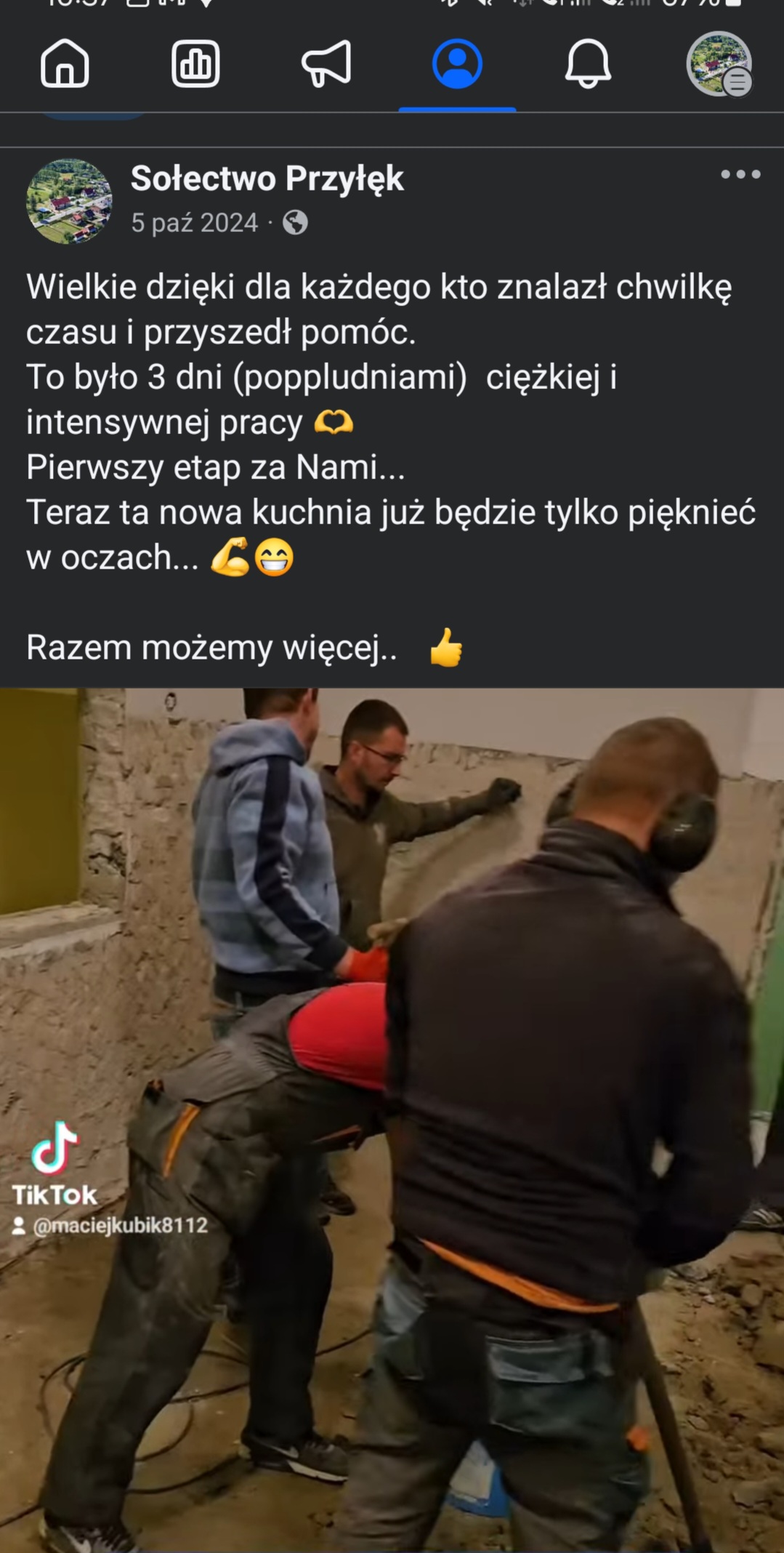 Wykonany został nowy komin wraz z nową wentylacją …
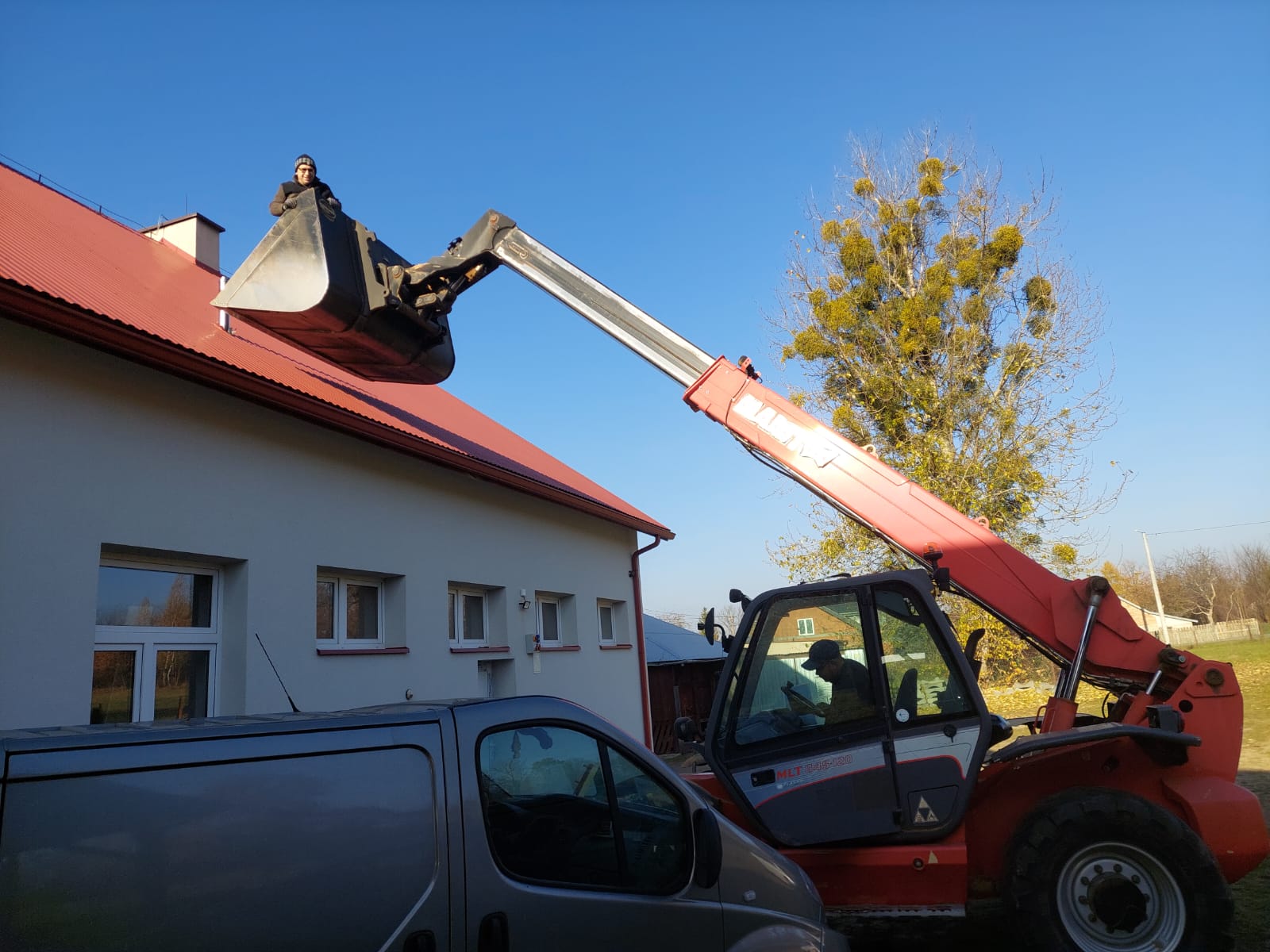 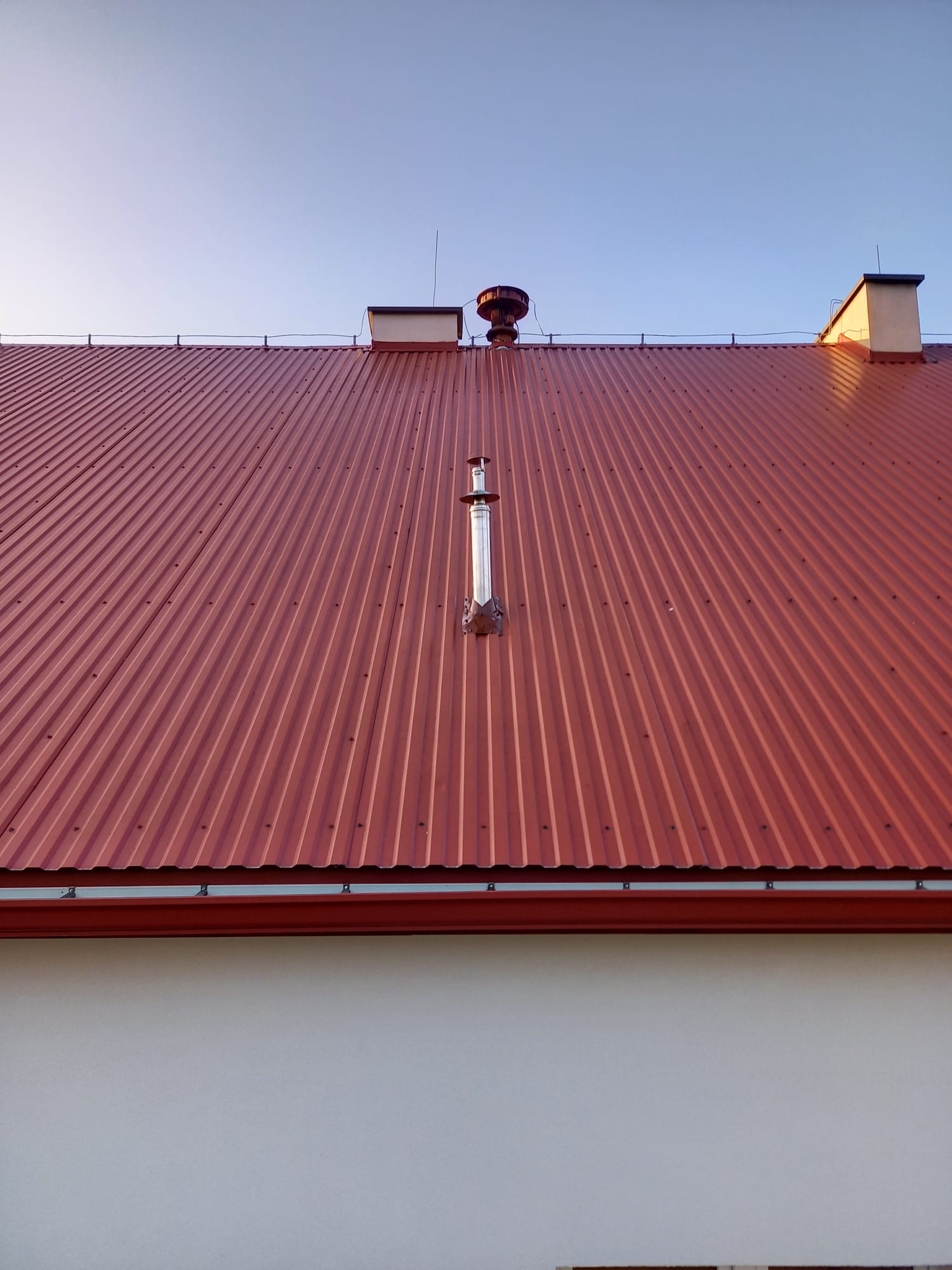 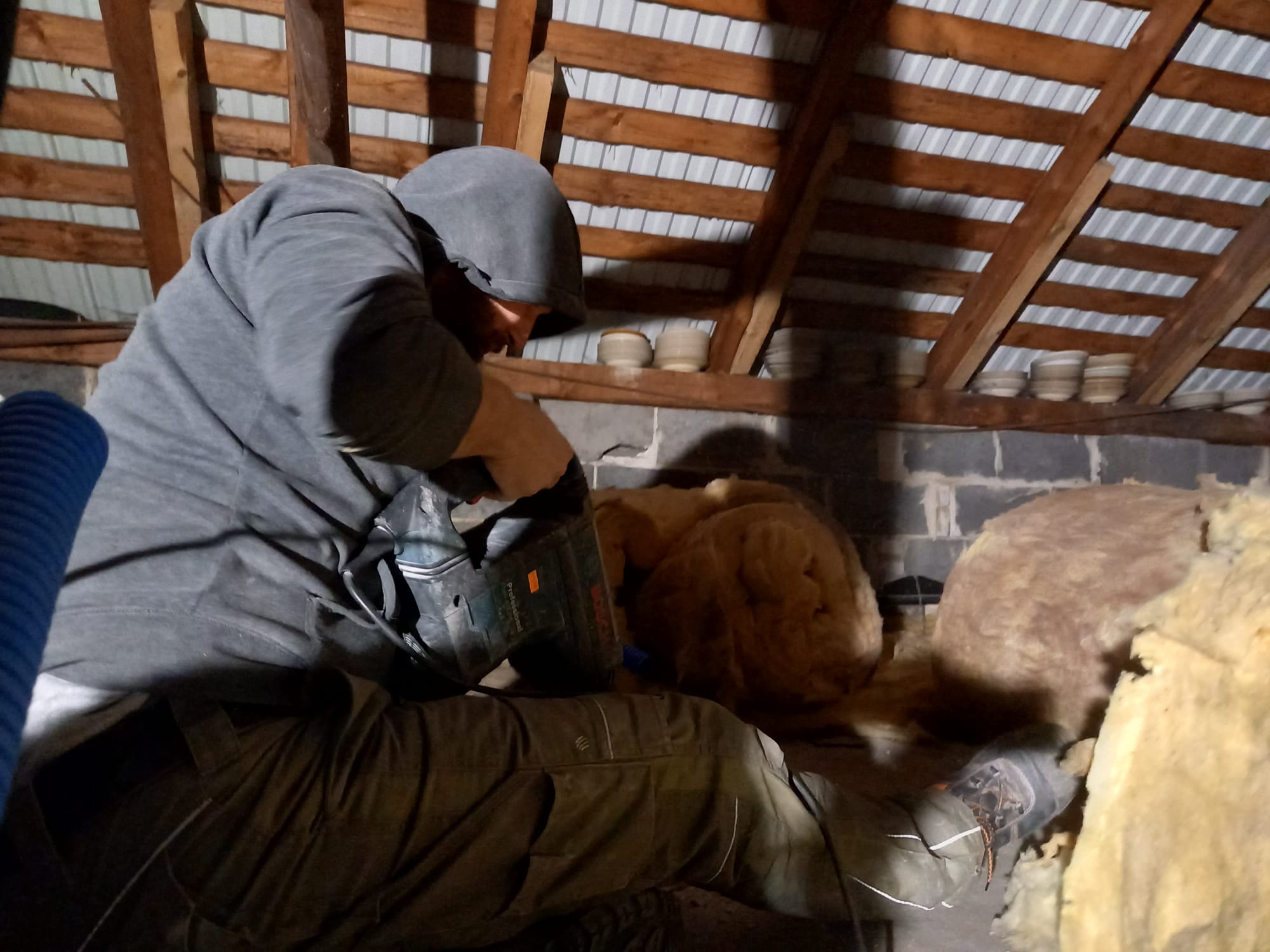 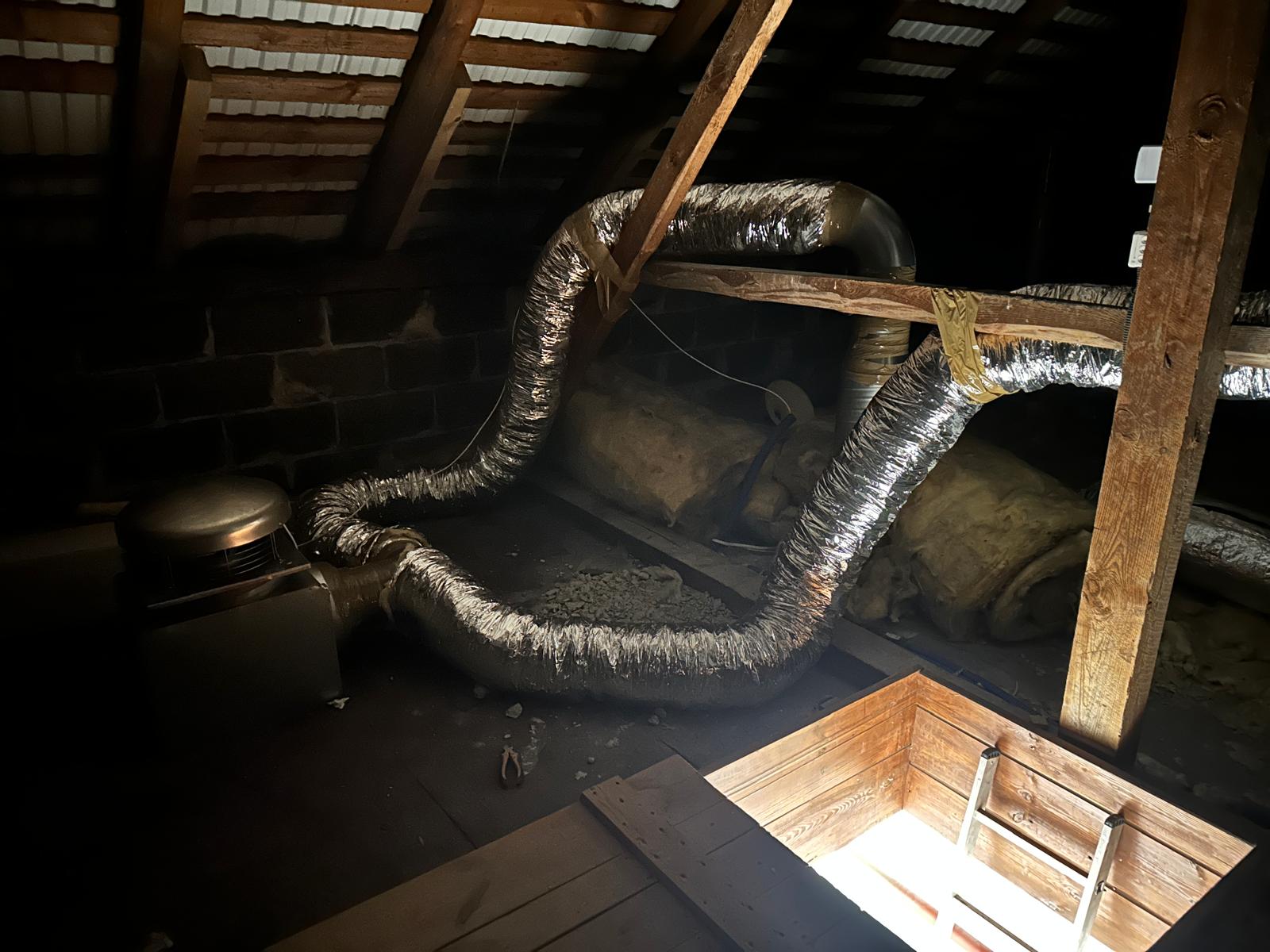 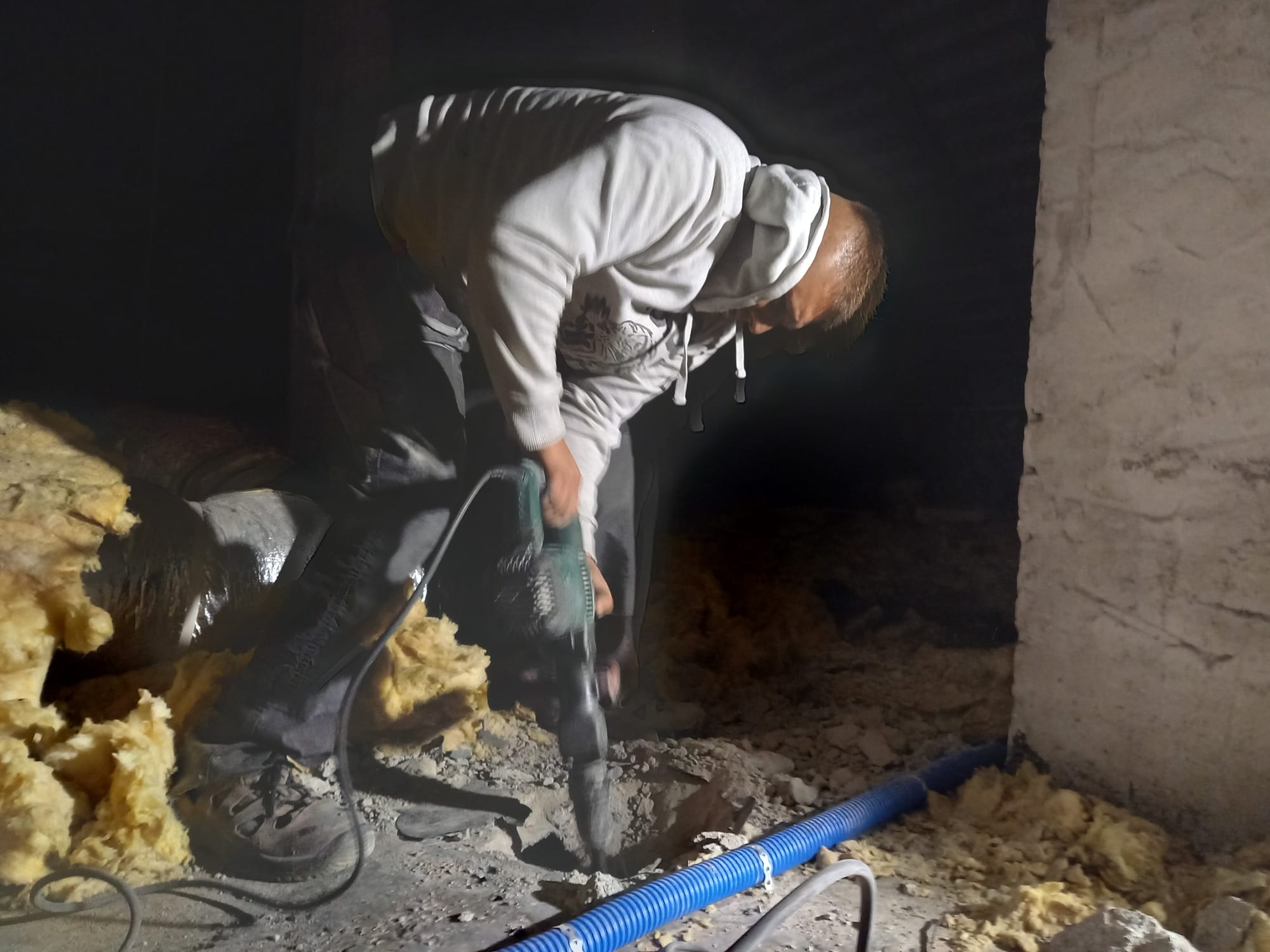 ŻEBY NIKT NIE CHODZIŁ GŁODNY CATERING ZAPEWNIAŁY PANIE Z KGW…
KTÓRE USTALIŁY MIĘDZY SOBĄ DYŻURY W SERWOWANIU PYSZNEGO JEDZONKA 
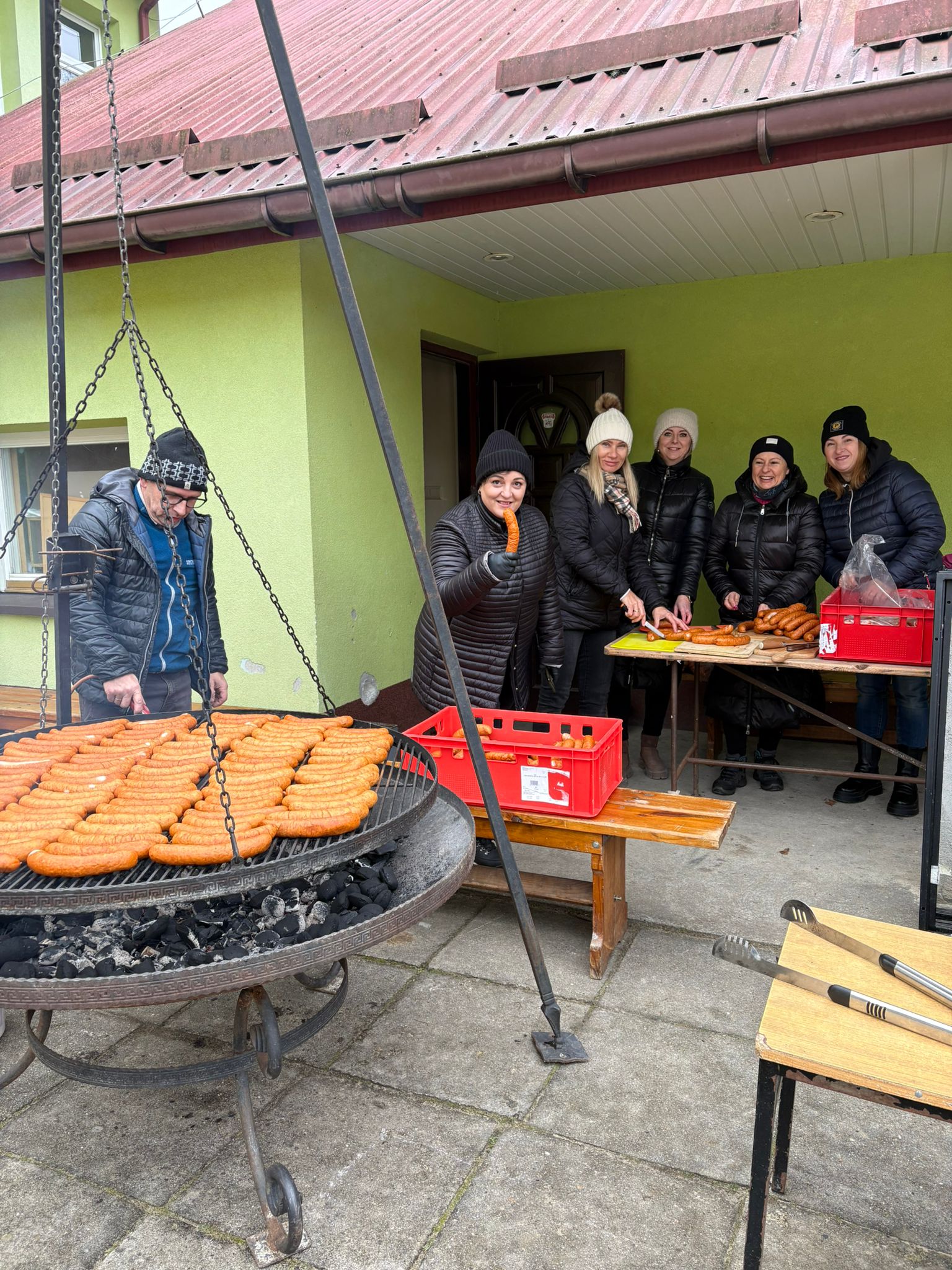 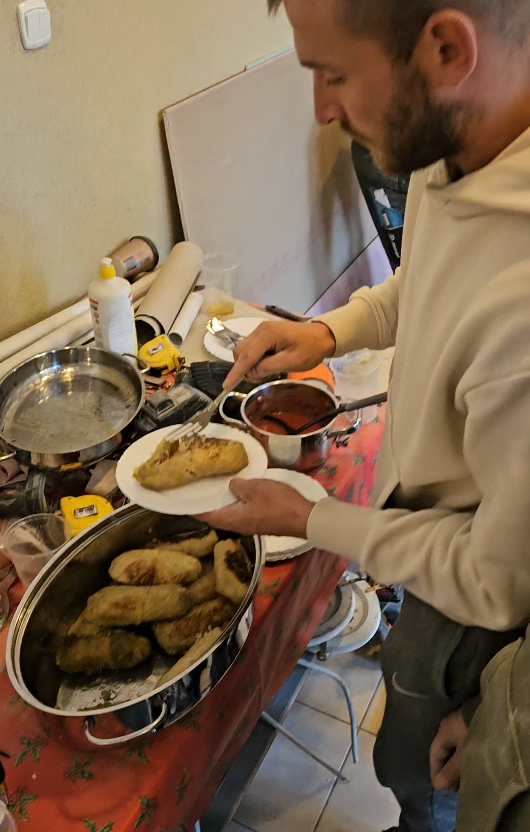 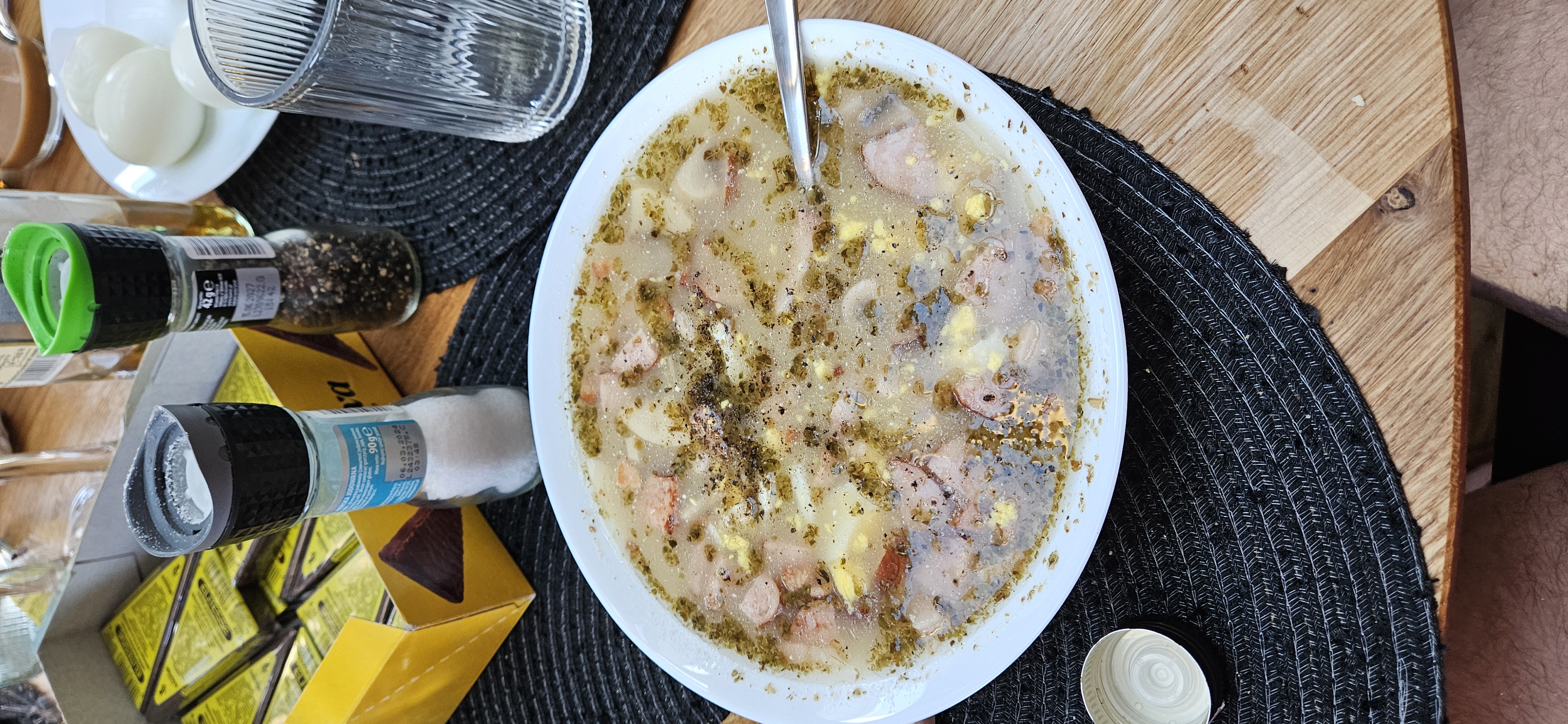 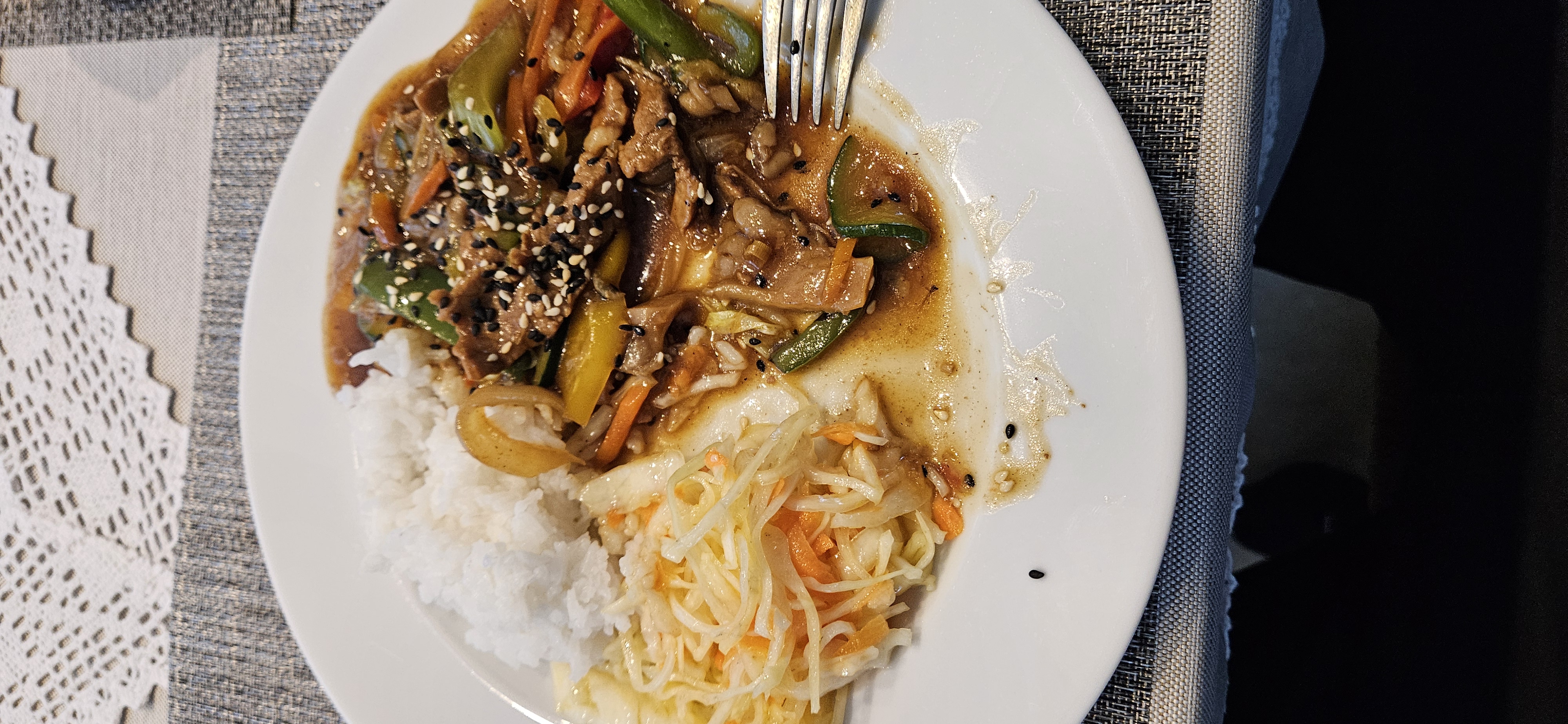 NASZA KUCHNIA Z KAŻDYM DNIEM PIĘKNIAŁA…
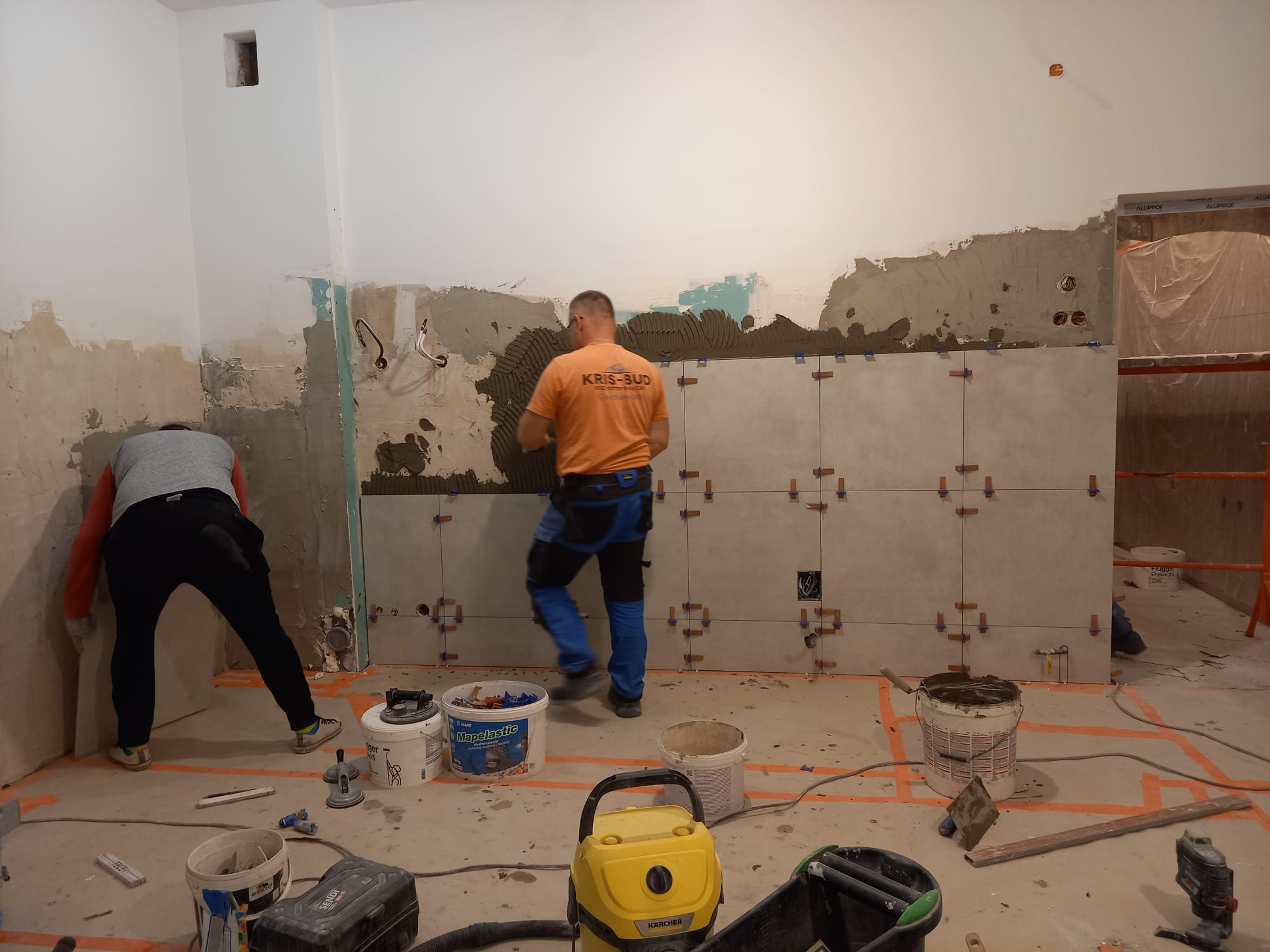 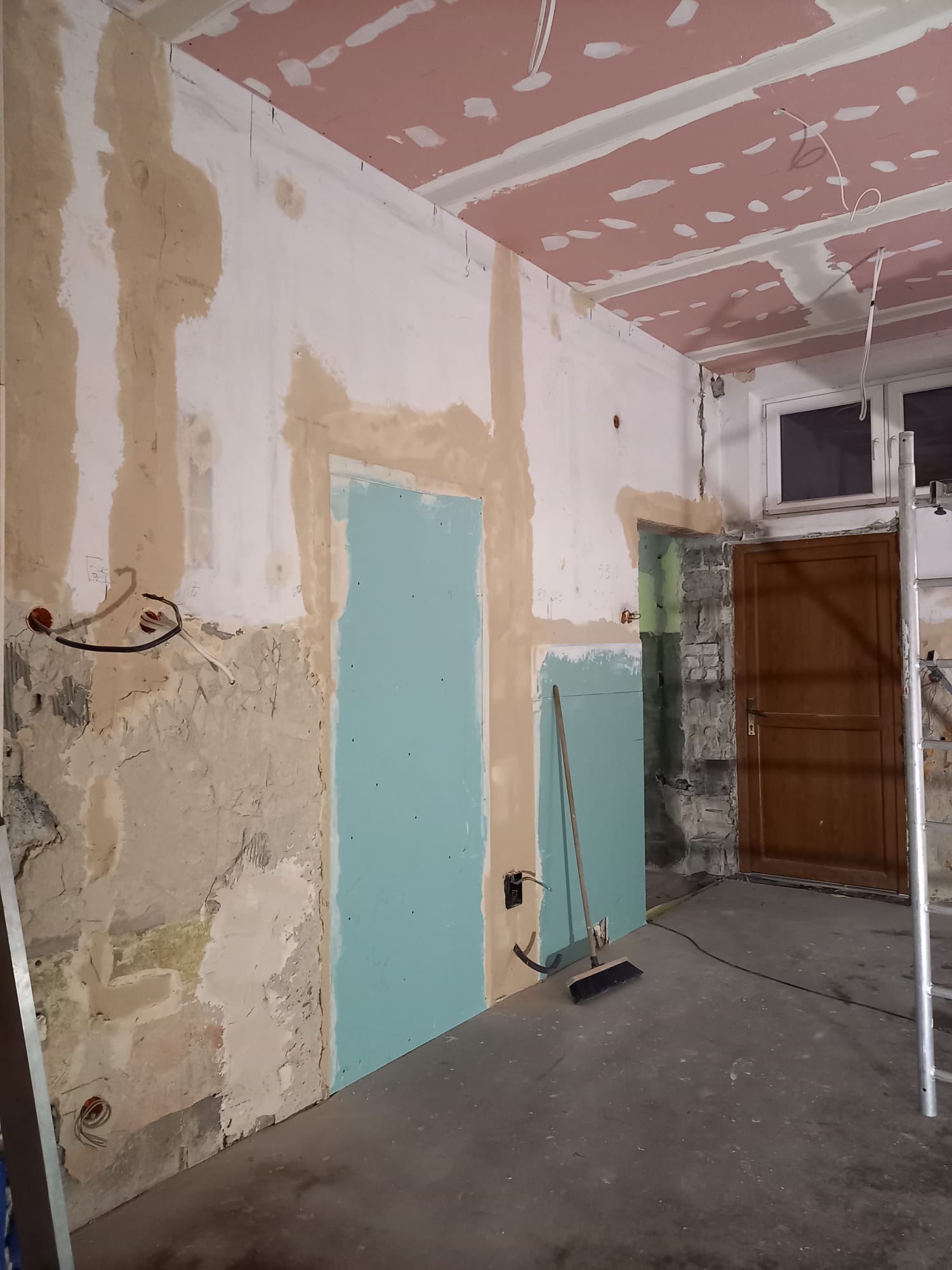 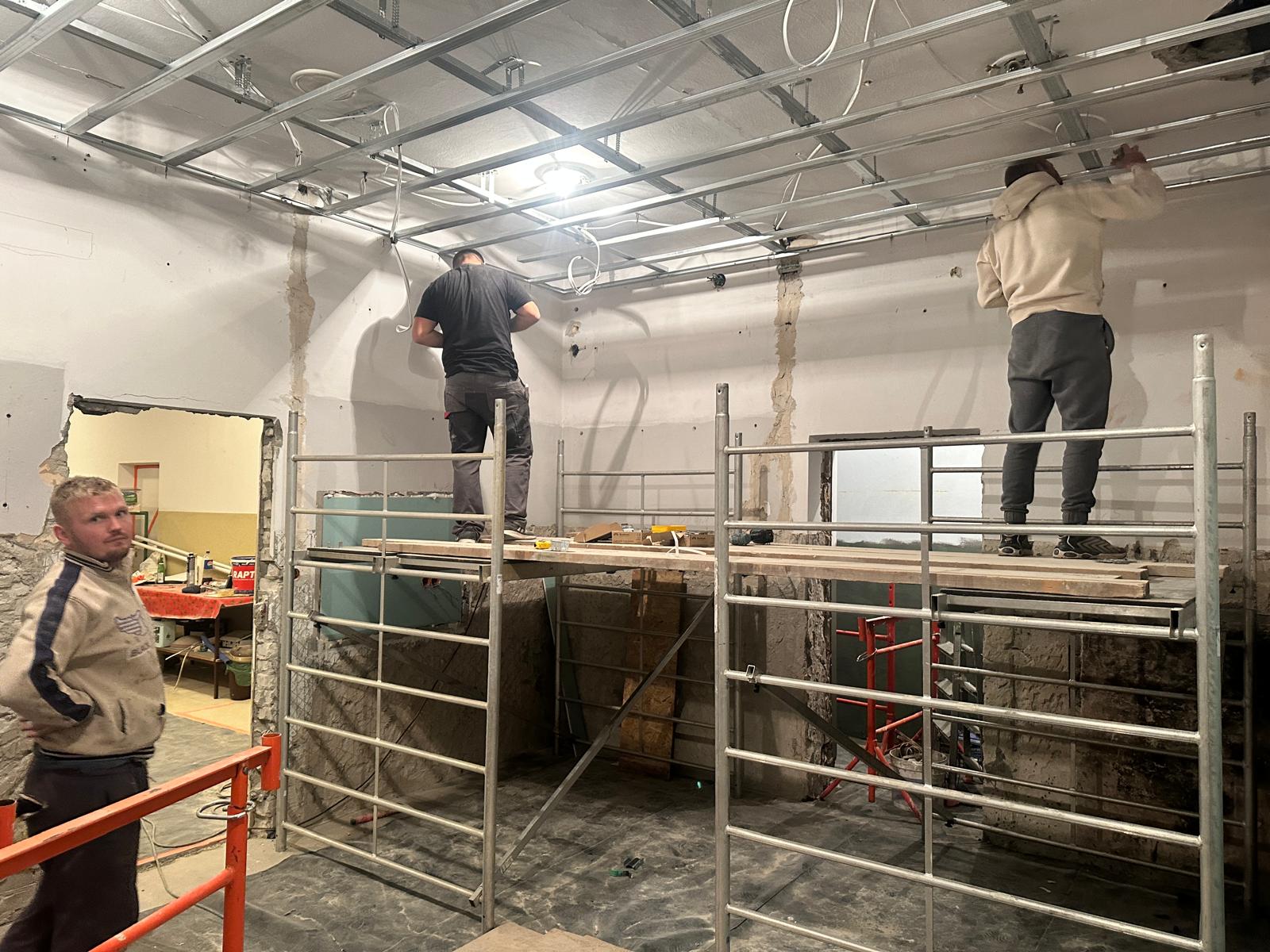 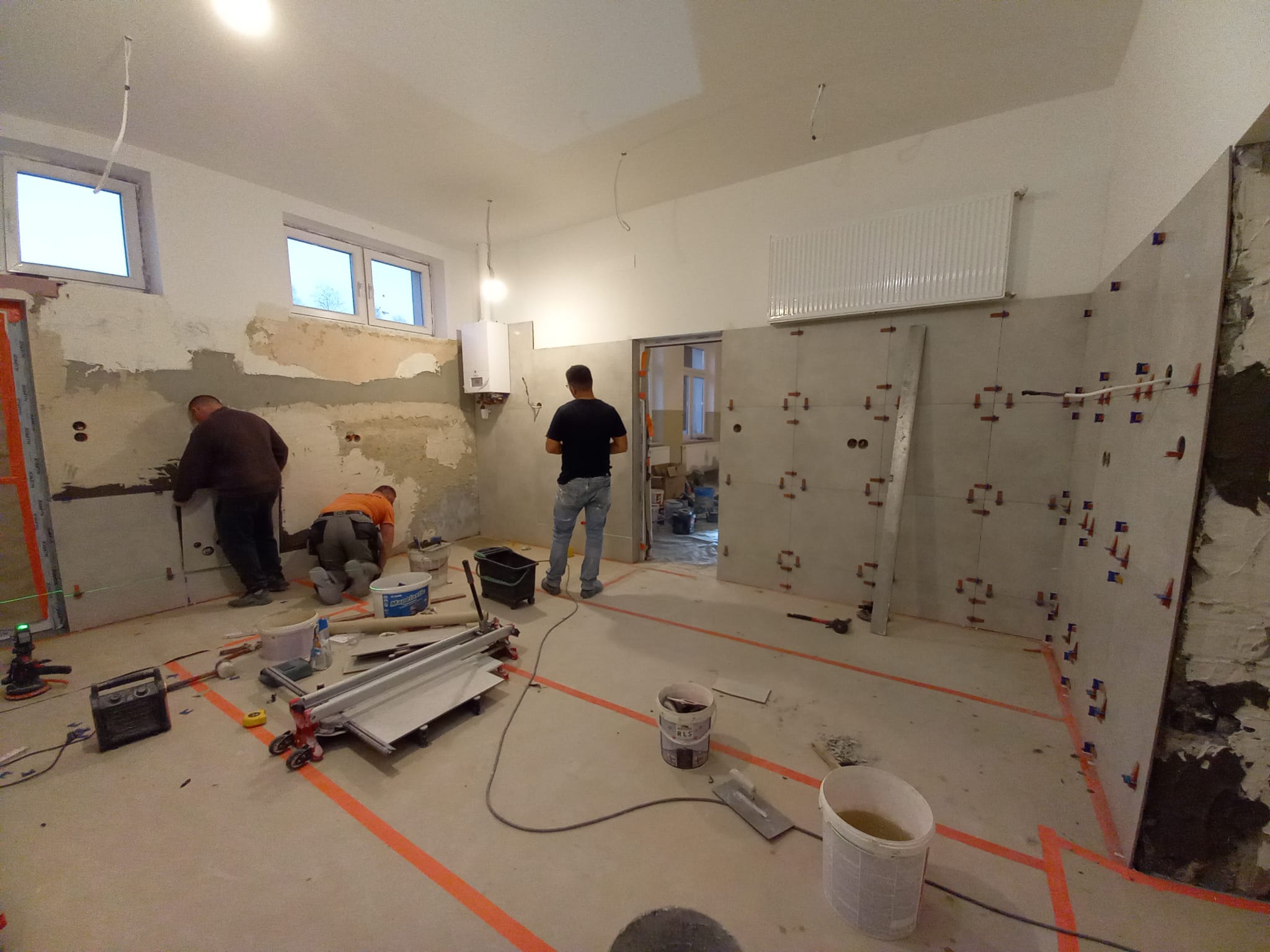 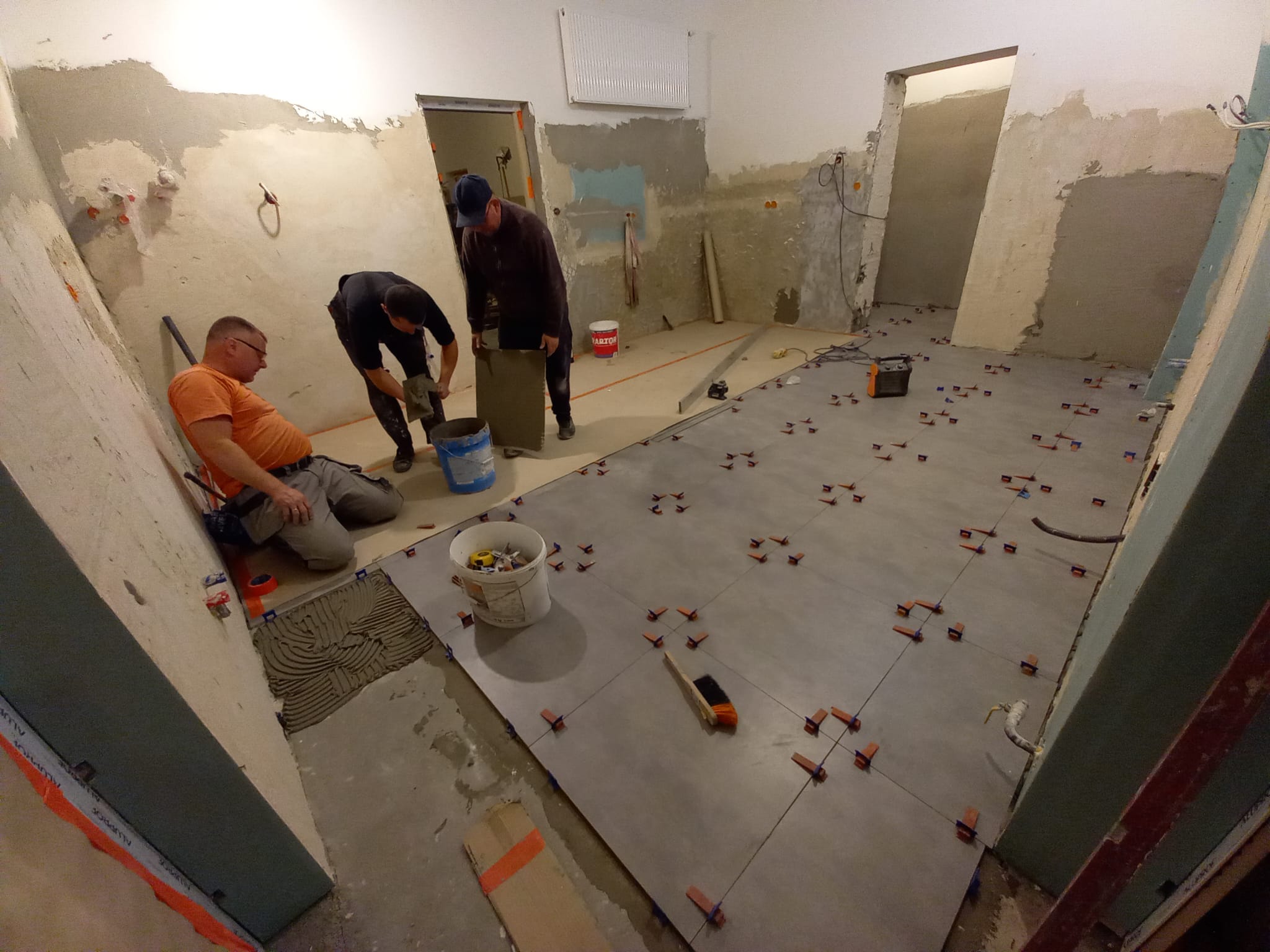 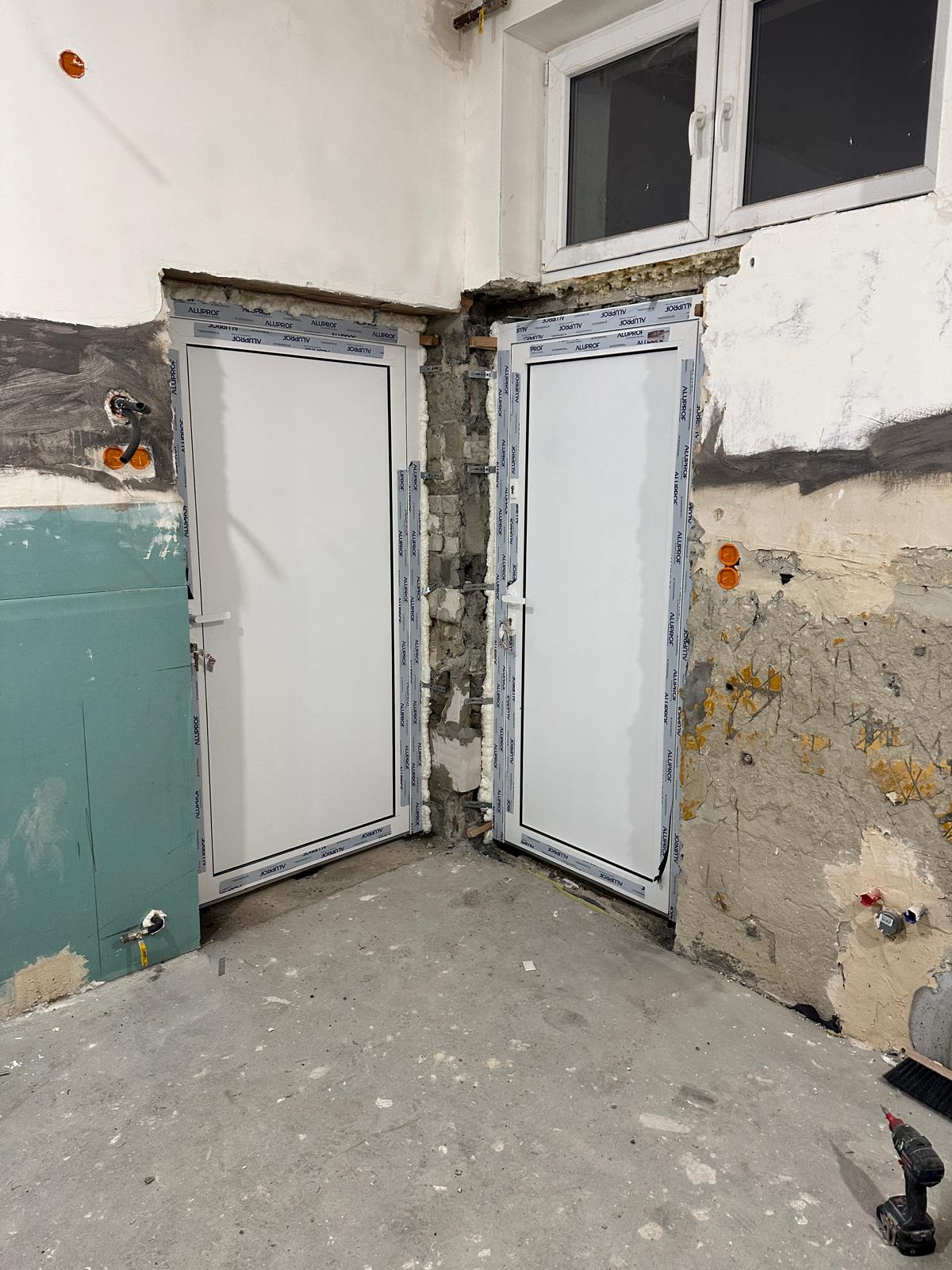 W TYCH SAMYCH ŚRODKACH ZOSTAŁO RÓWNIEŻ WYREMONTOWANE 
SĄSIADUJĄCE Z KUCHNIĄ POMIESZCZENIE MAGAZYNOWE
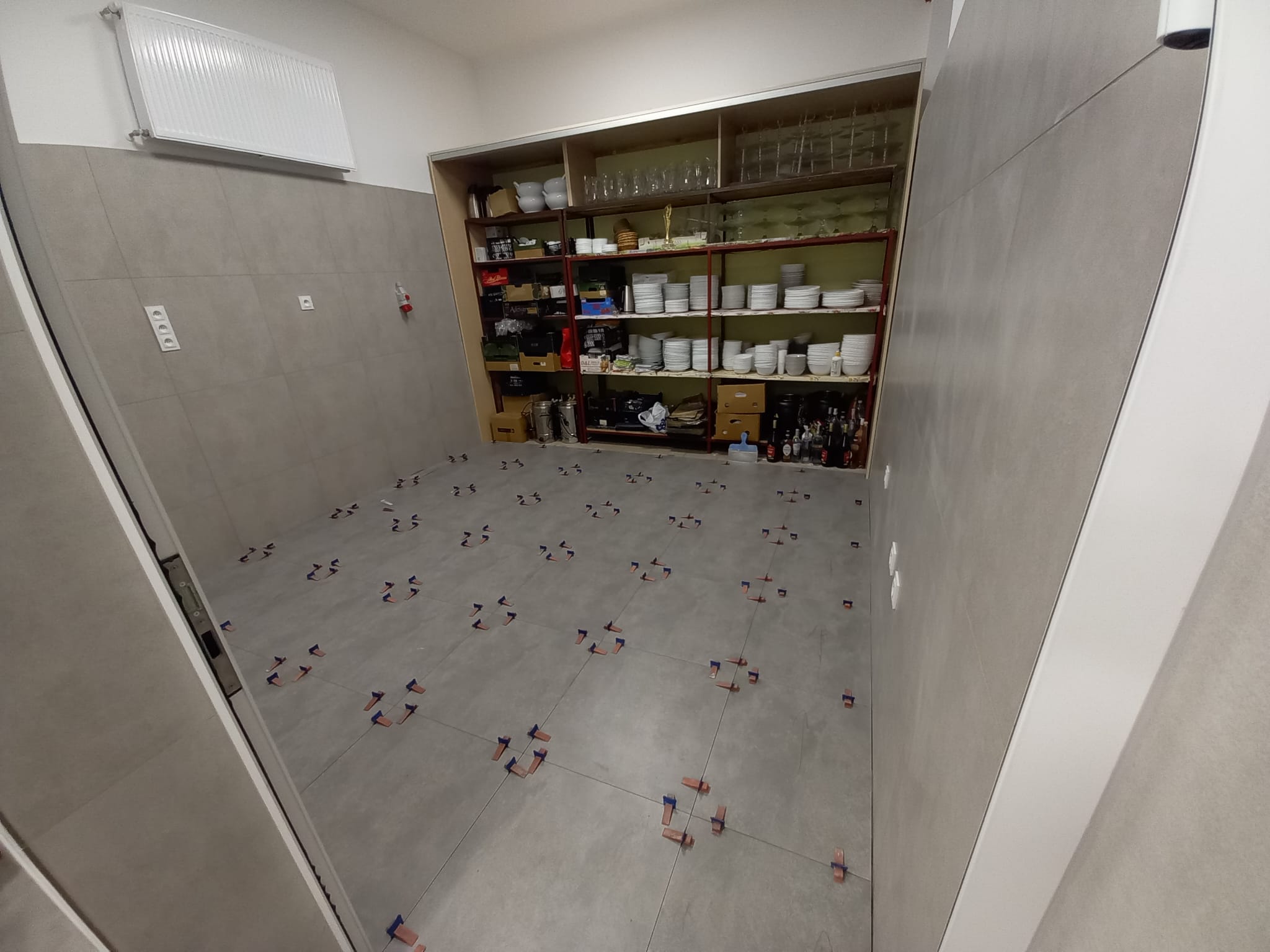 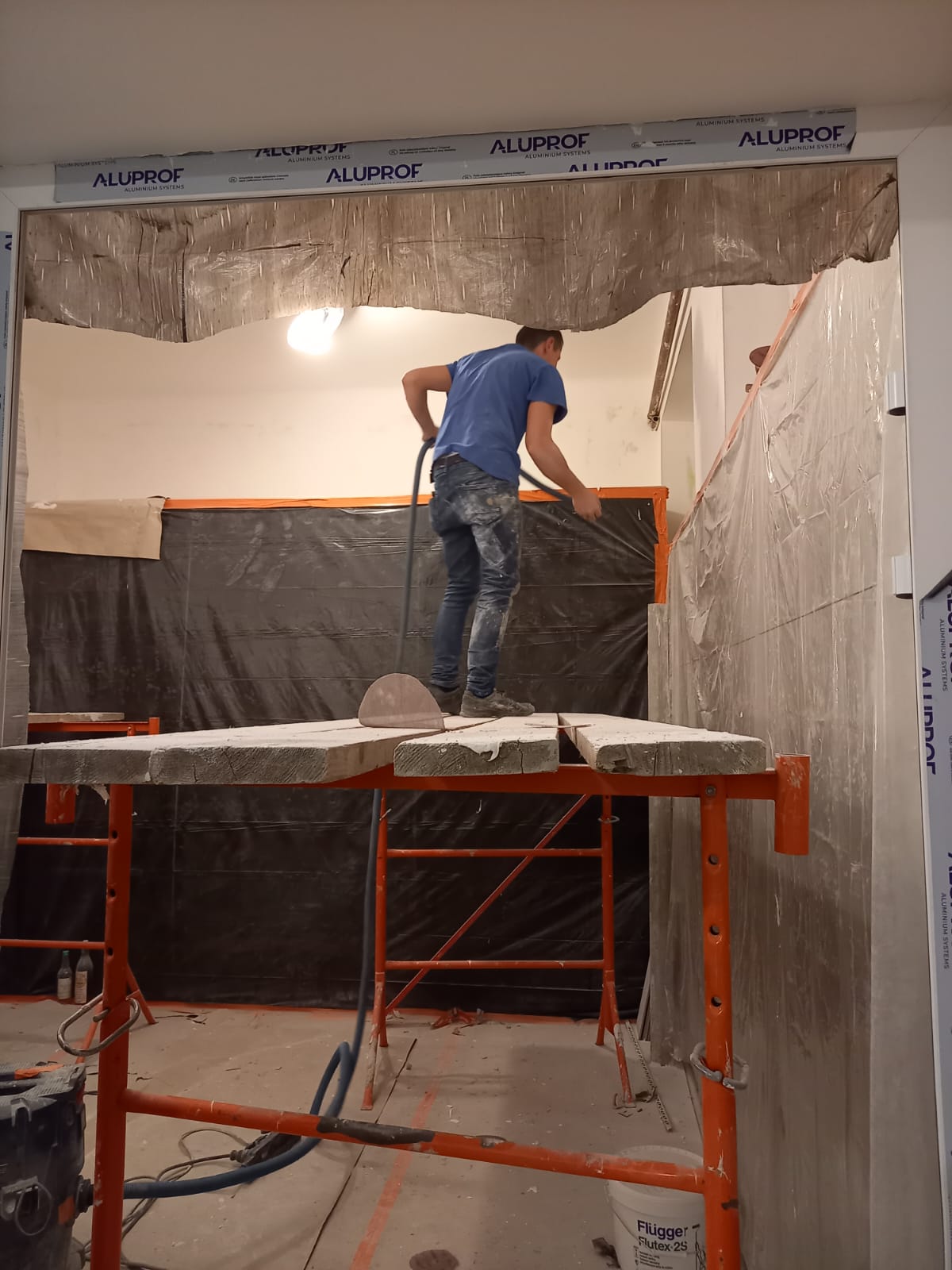 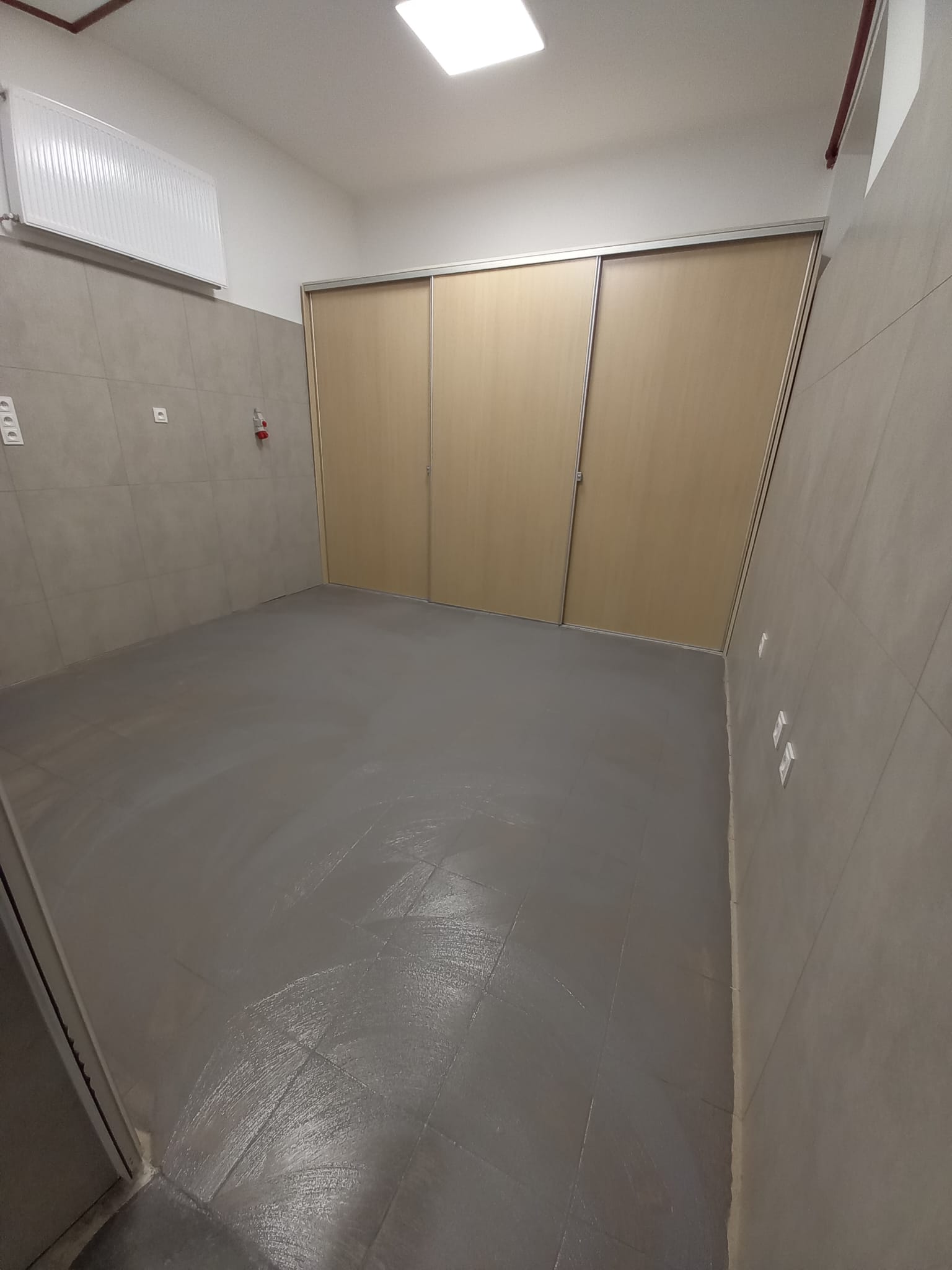 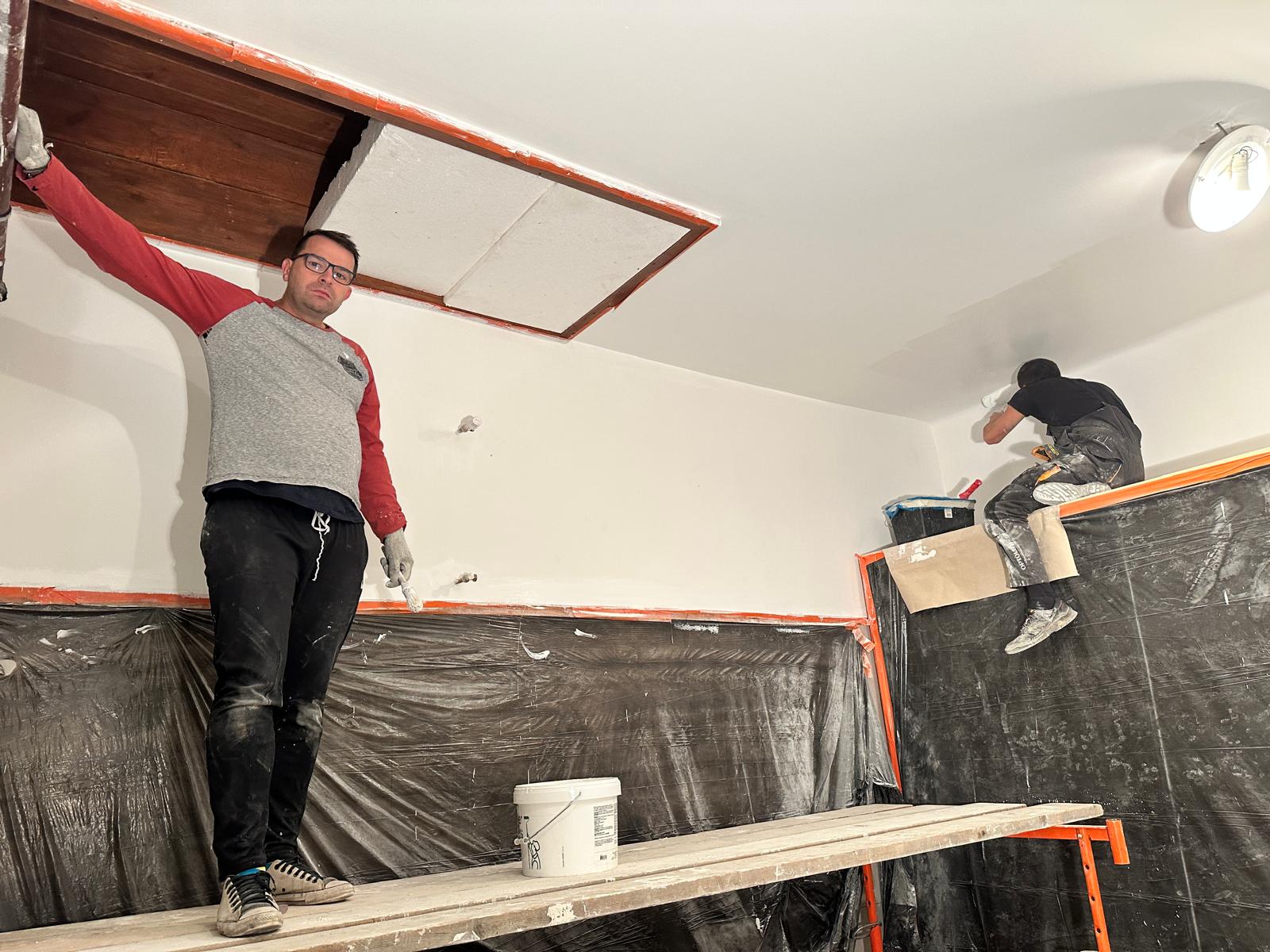 UMIEŚCILIŚMY W KOMINIE KAPSUŁE CZASU Z PENDRIVE’EM ZE ZDJĘCIAMI I 
FILMAMI Z PRZEBIEGU BUDOWY… 
TAKŻE KRÓTKI LIST Z PLANAMI NA PRZYSZŁOŚĆ… CIEKAWE CZY NAM SIĘ UDA WSZYSTKO ZREALIZ0WAĆ  
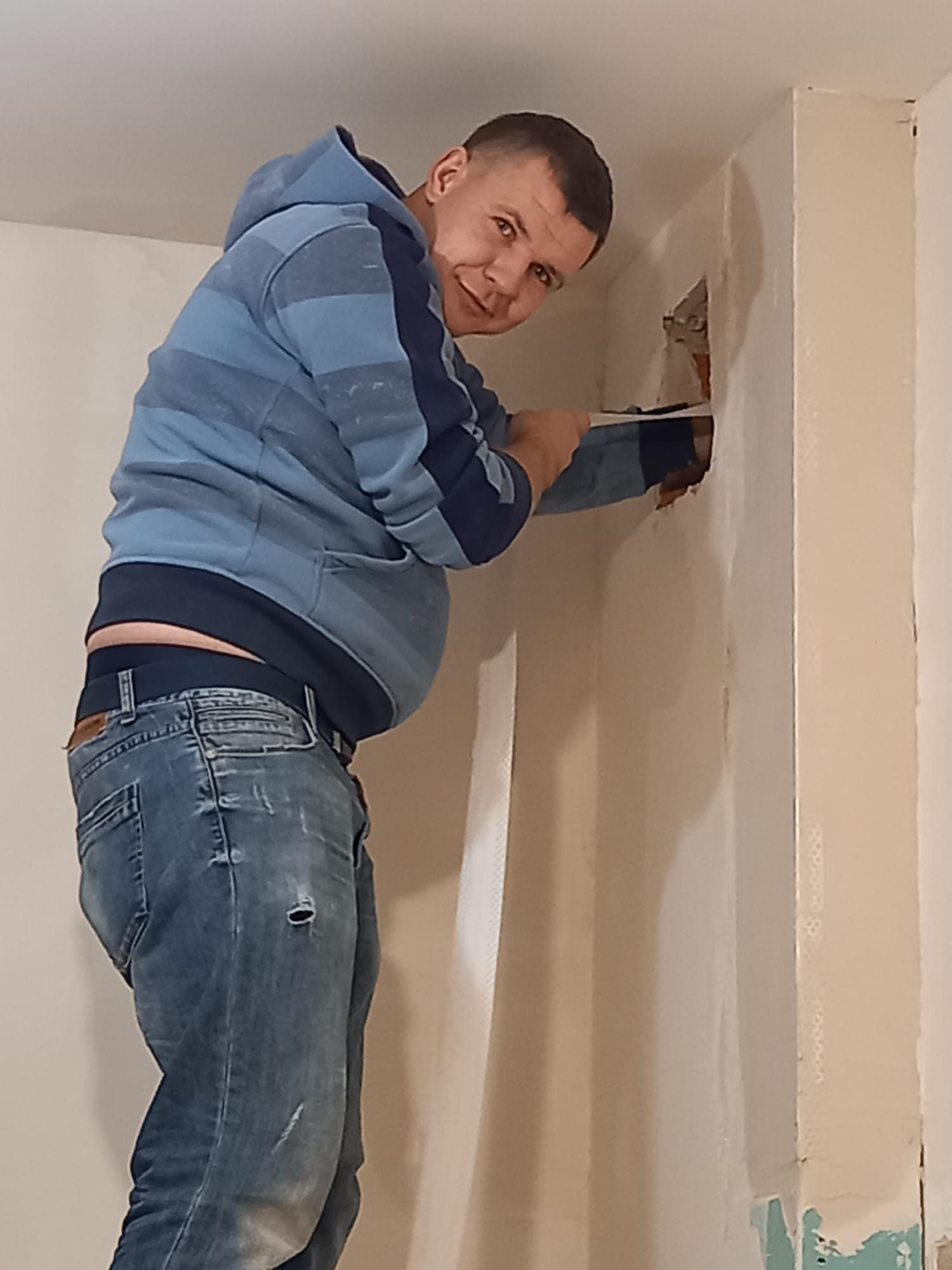 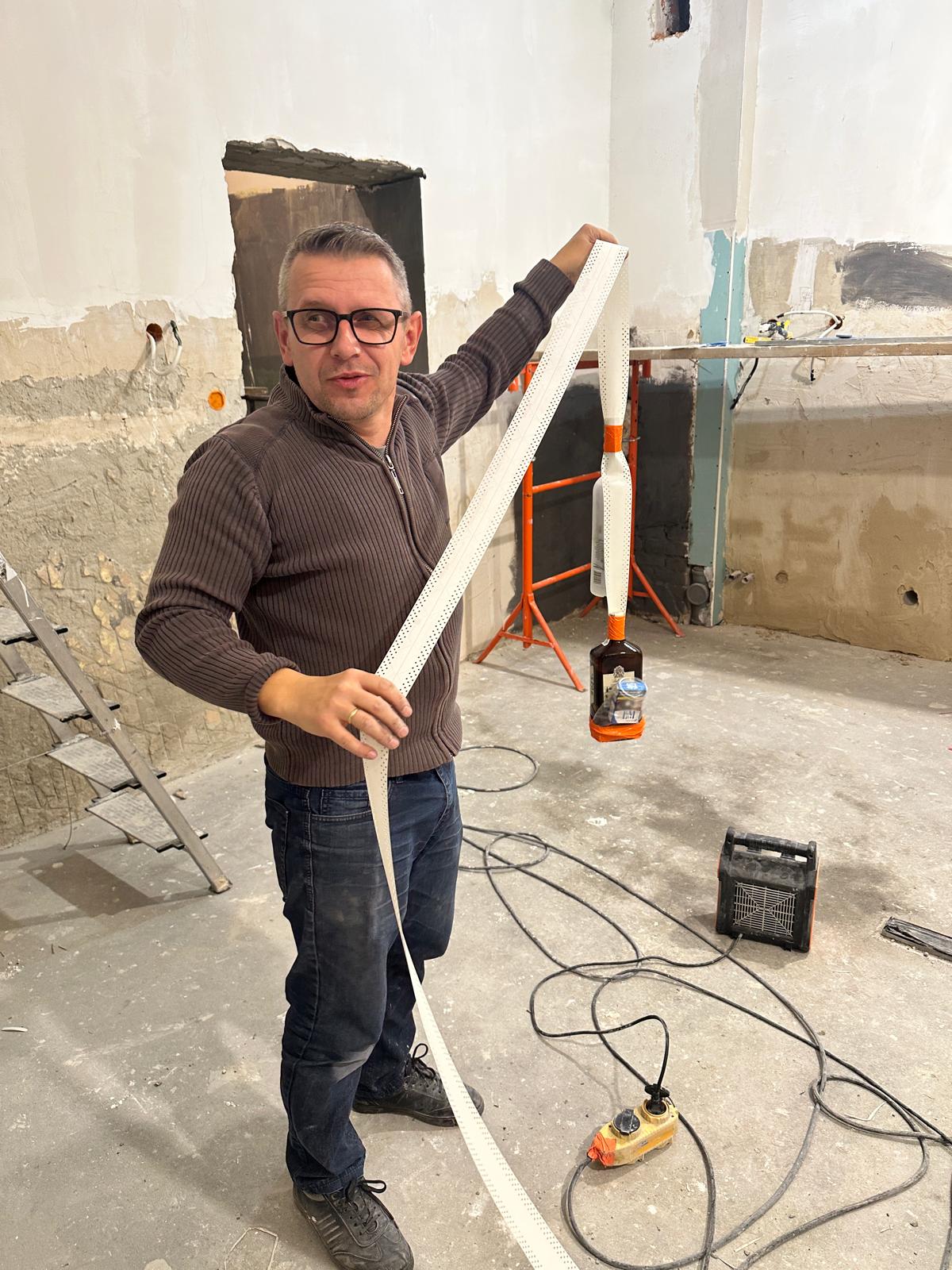 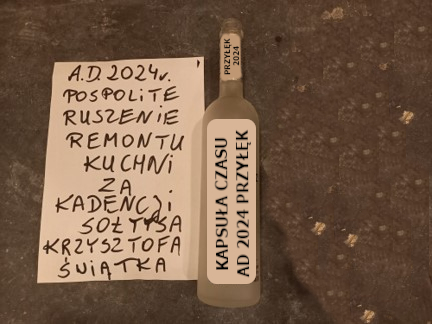 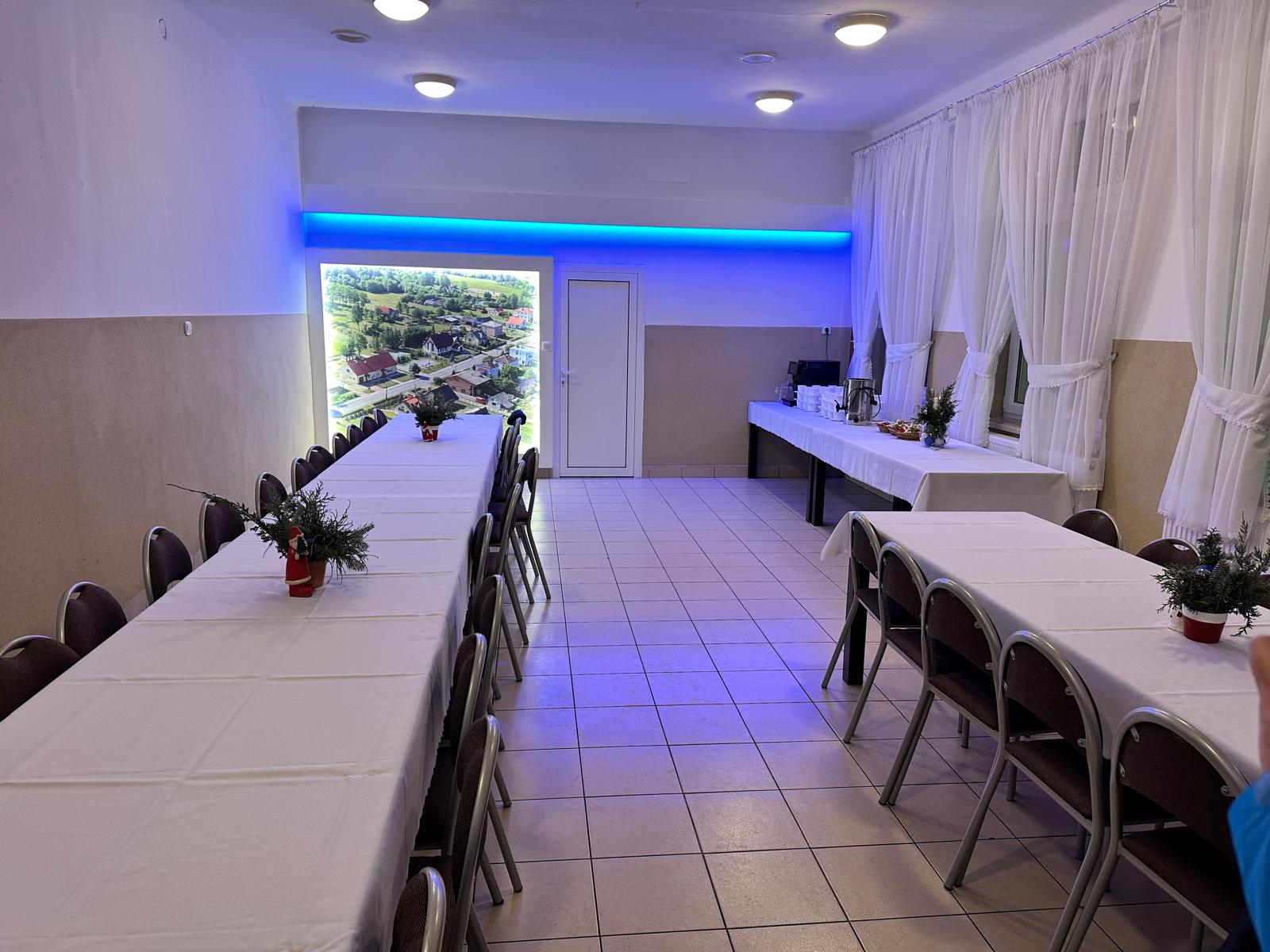 WYREMONTOWANA RÓWNIEŻ ZOSTAŁA ŚCIANA PRZY MAŁEJ SALI BANKIETOWEJ.
NA ŚCIANIE ZINSTALOWALIŚMY OŚWIELENIE LED WRAZ Z PIĘKNĄ FOTOTAPETĄ
TAK TERAZ PREZENTUJE SIĘ MAŁA SALA…
CZYŻ NIE CUDOWNIE…   
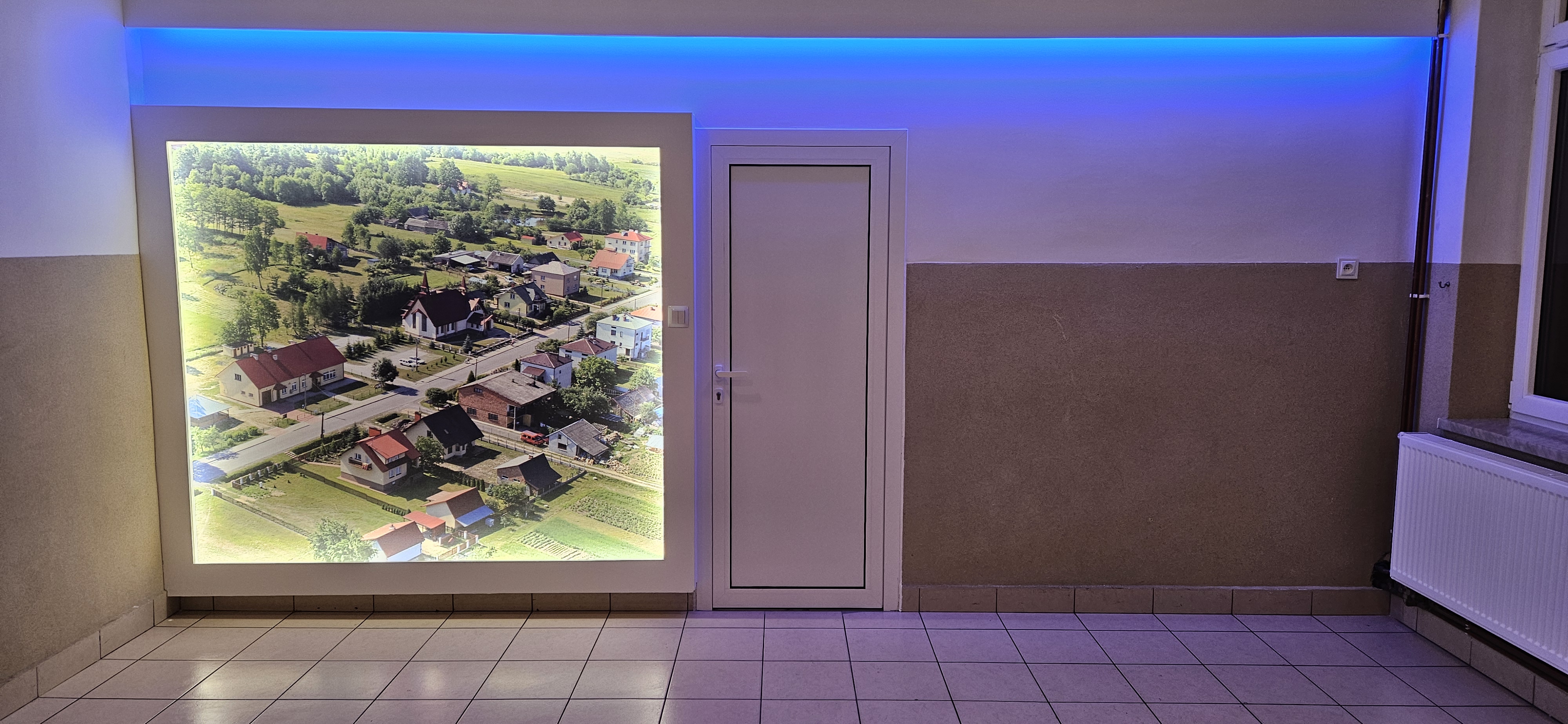 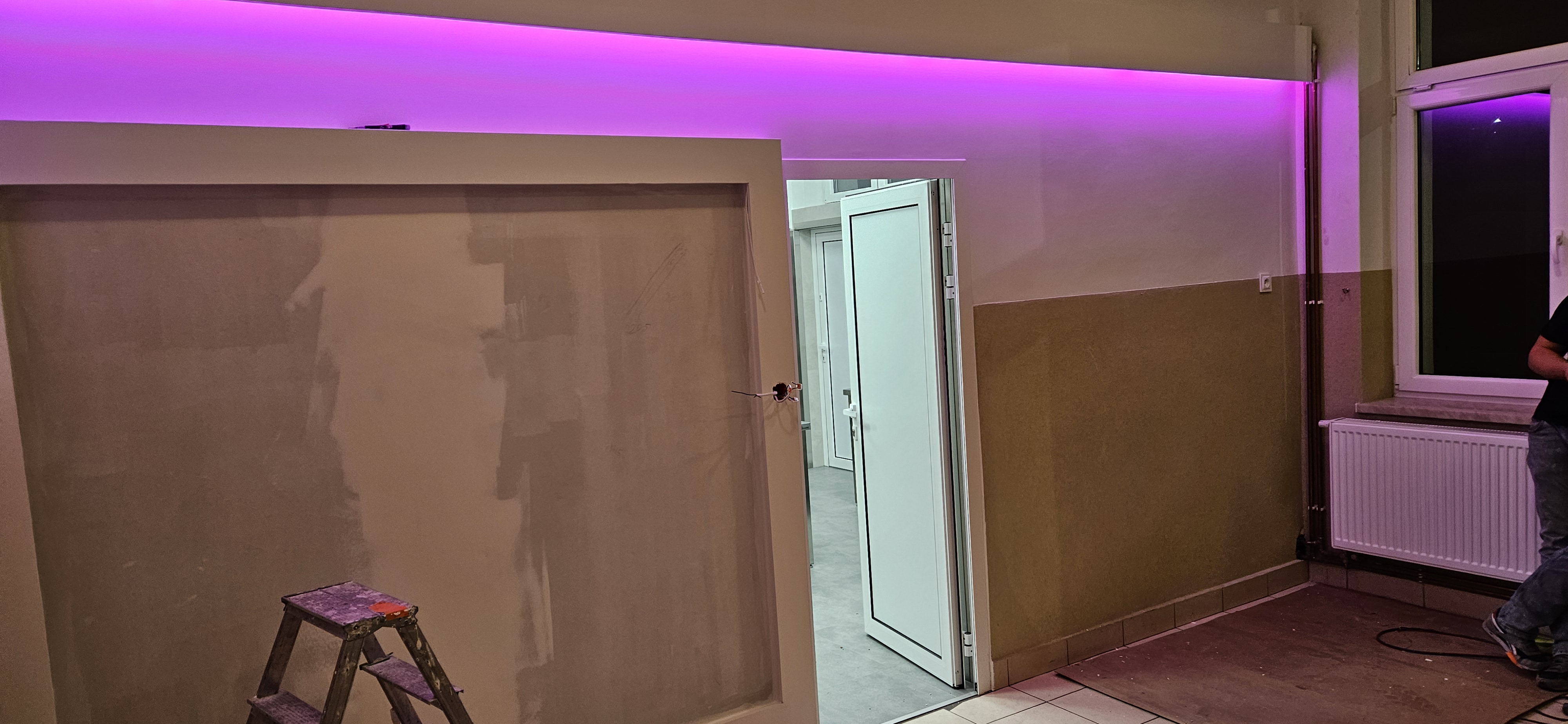 PRZY DROBNYCH PRACACH TAKICH JAK MALOWANIE POMAGAŁY NAM PANIE Z KGW…
A TAKŻE POMAGAŁY NAM POSPRZĄTAĆ PO REMONCIE.
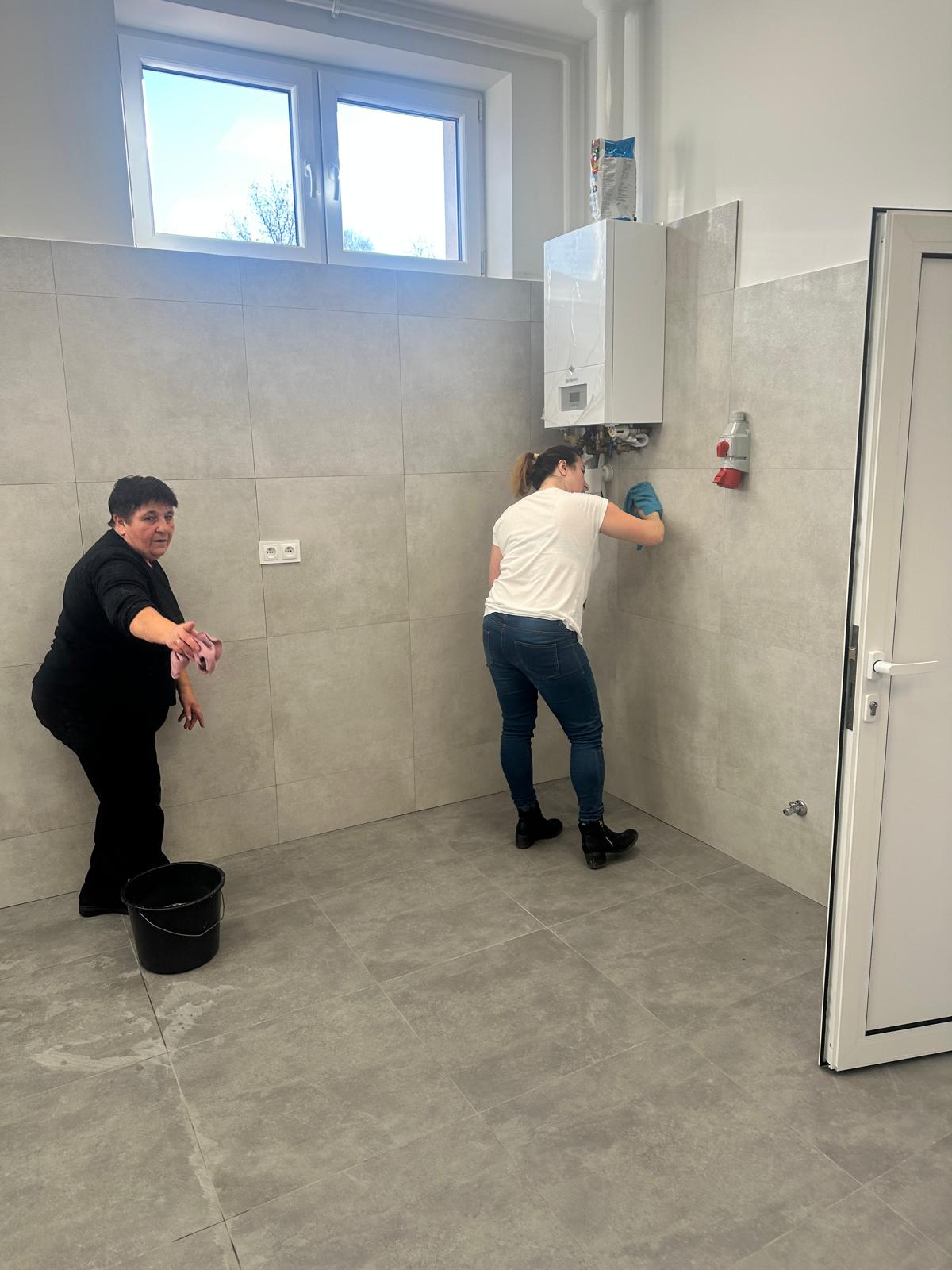 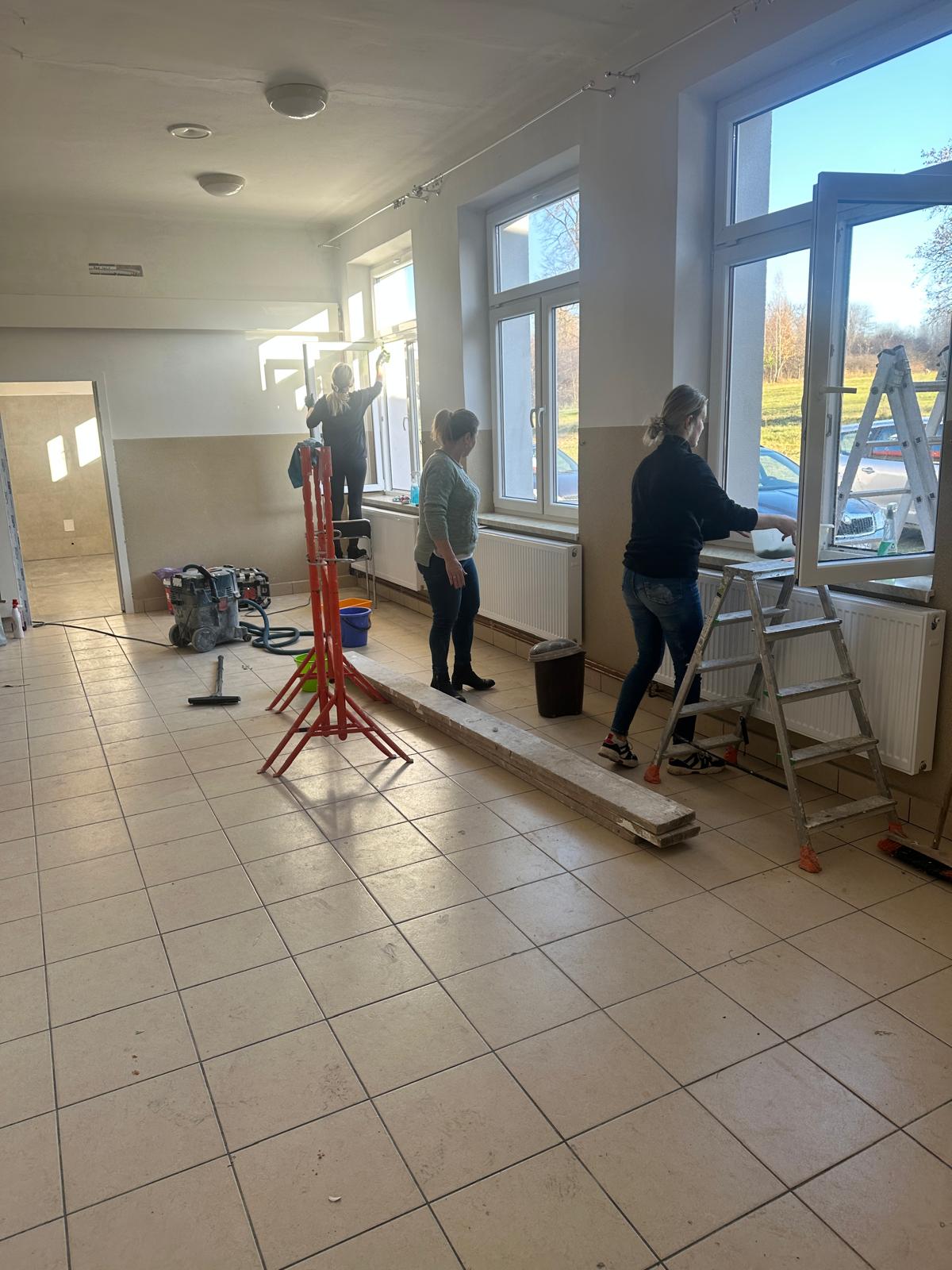 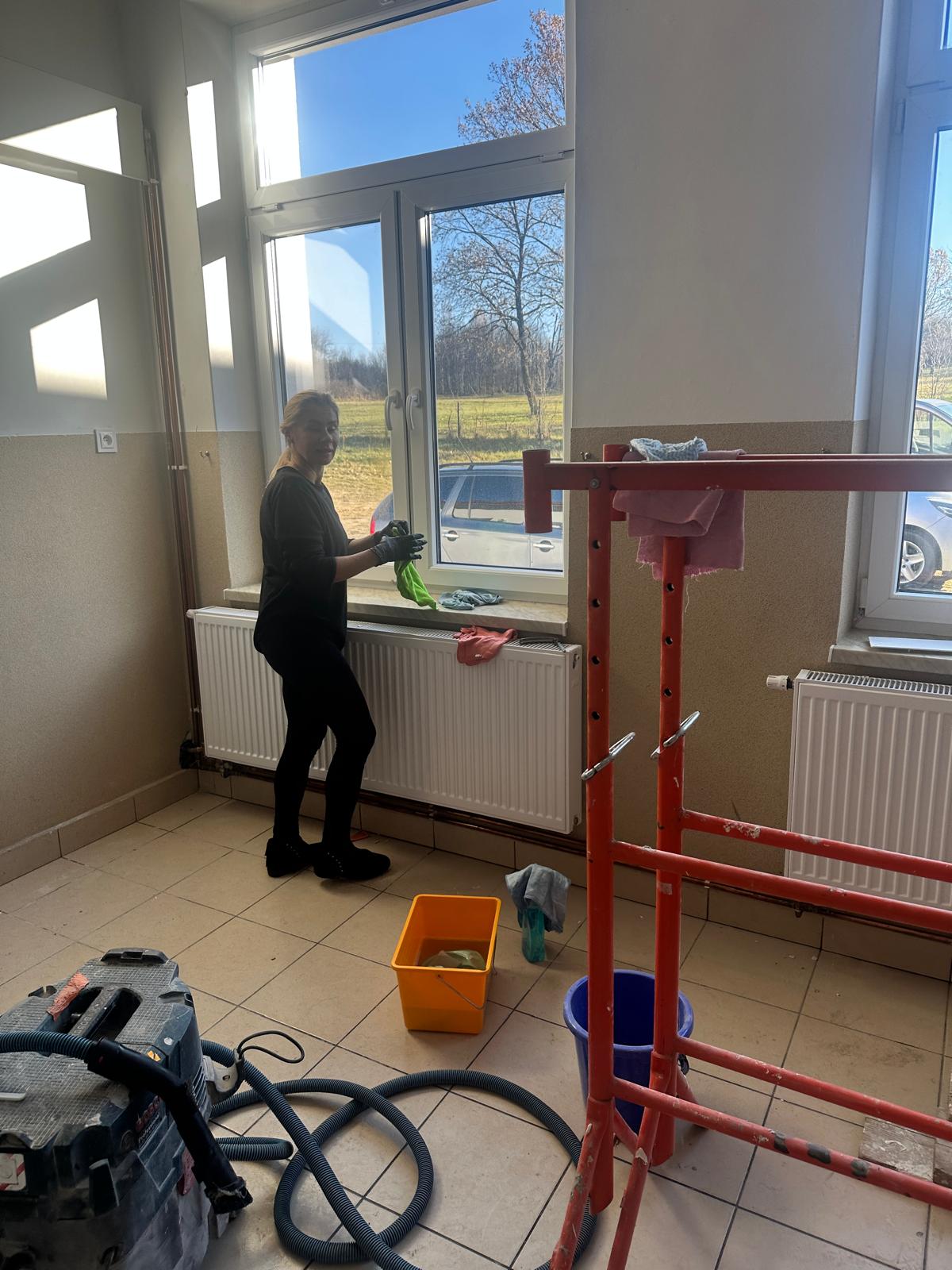 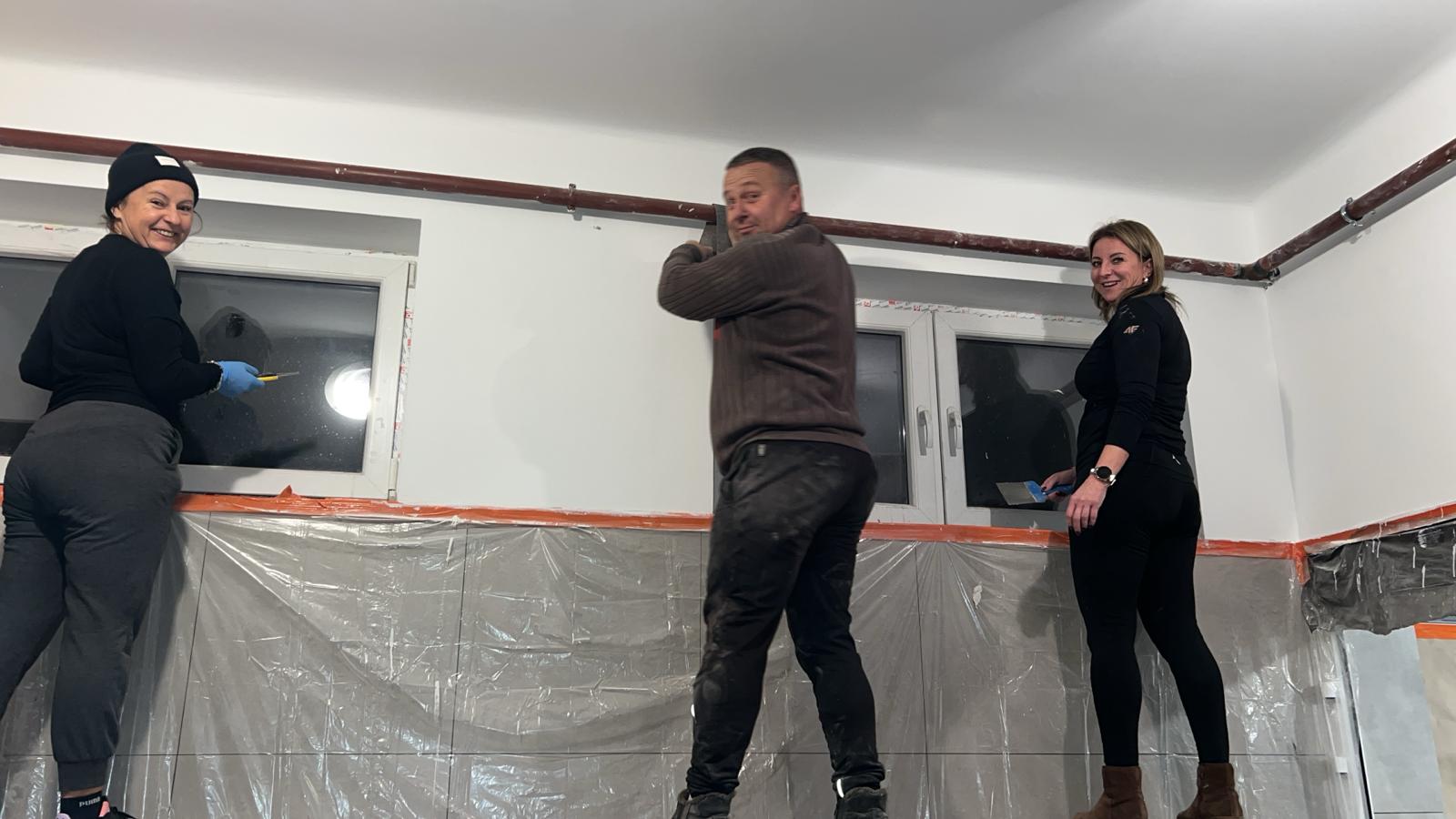 EFEKT KOŃCOWY PRZERÓSŁ NASZE NAJŚMIELSZE OCZEKIWANIA…
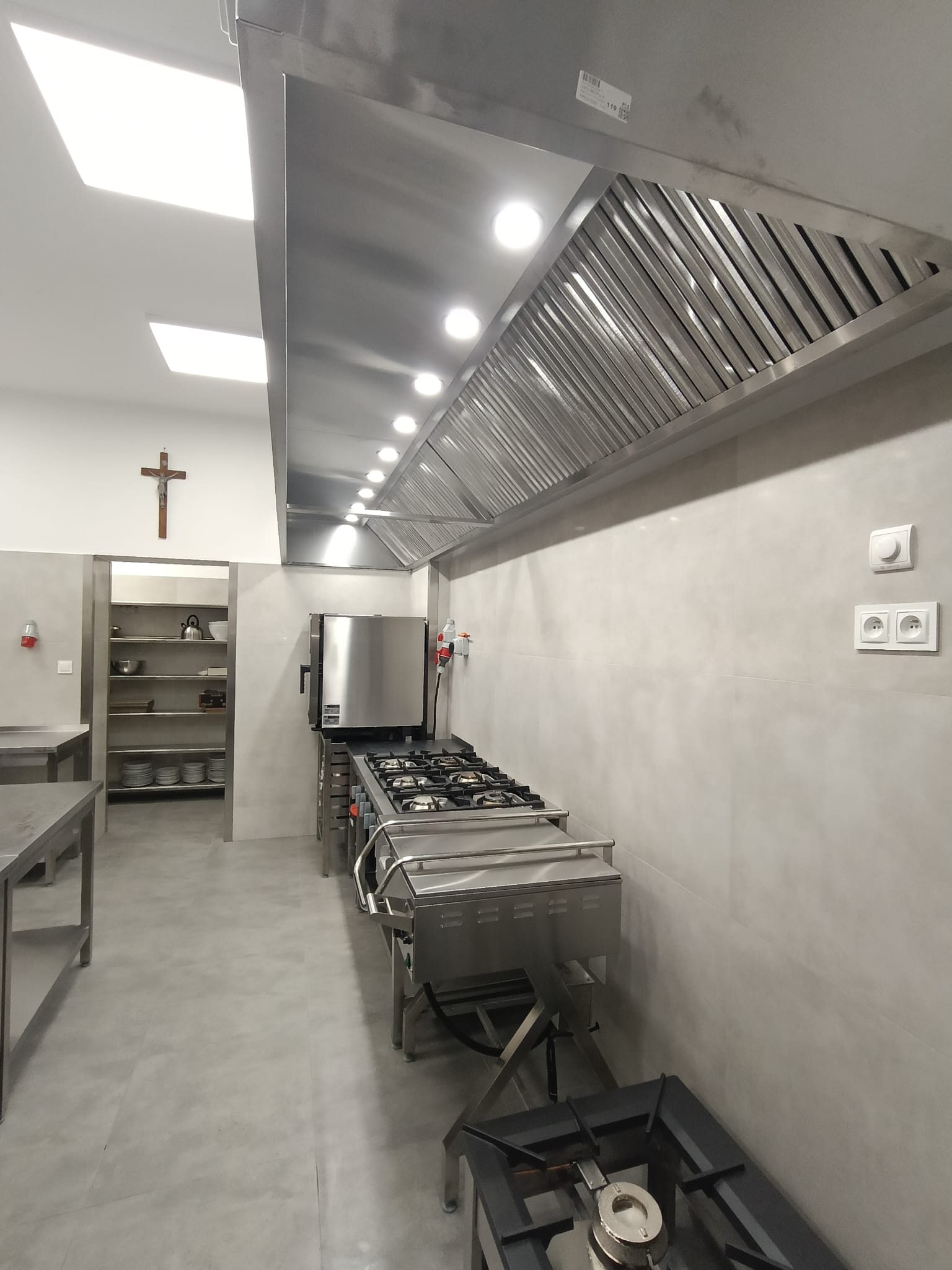 OTO I ONA… NASZA NOWA KUCHNIA…
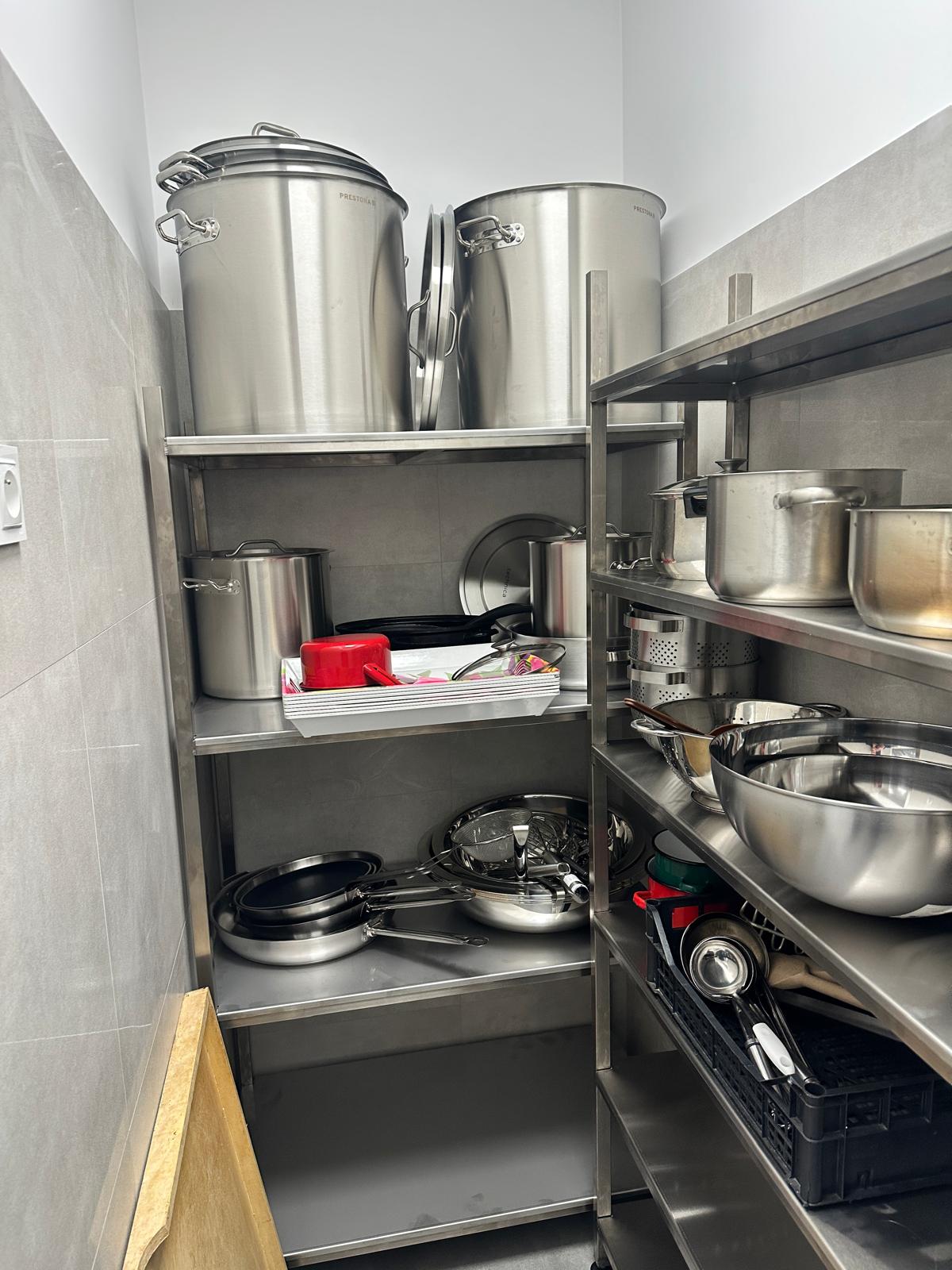 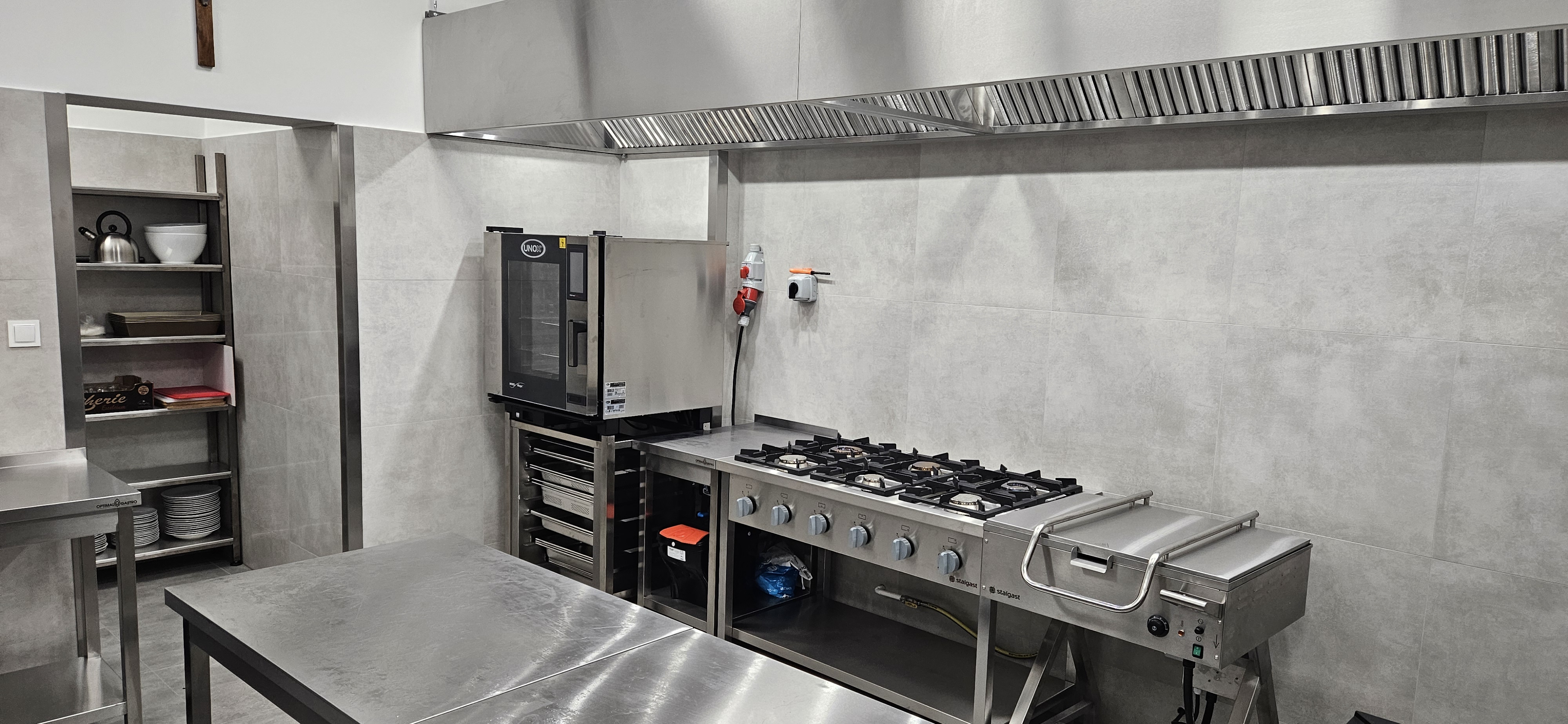 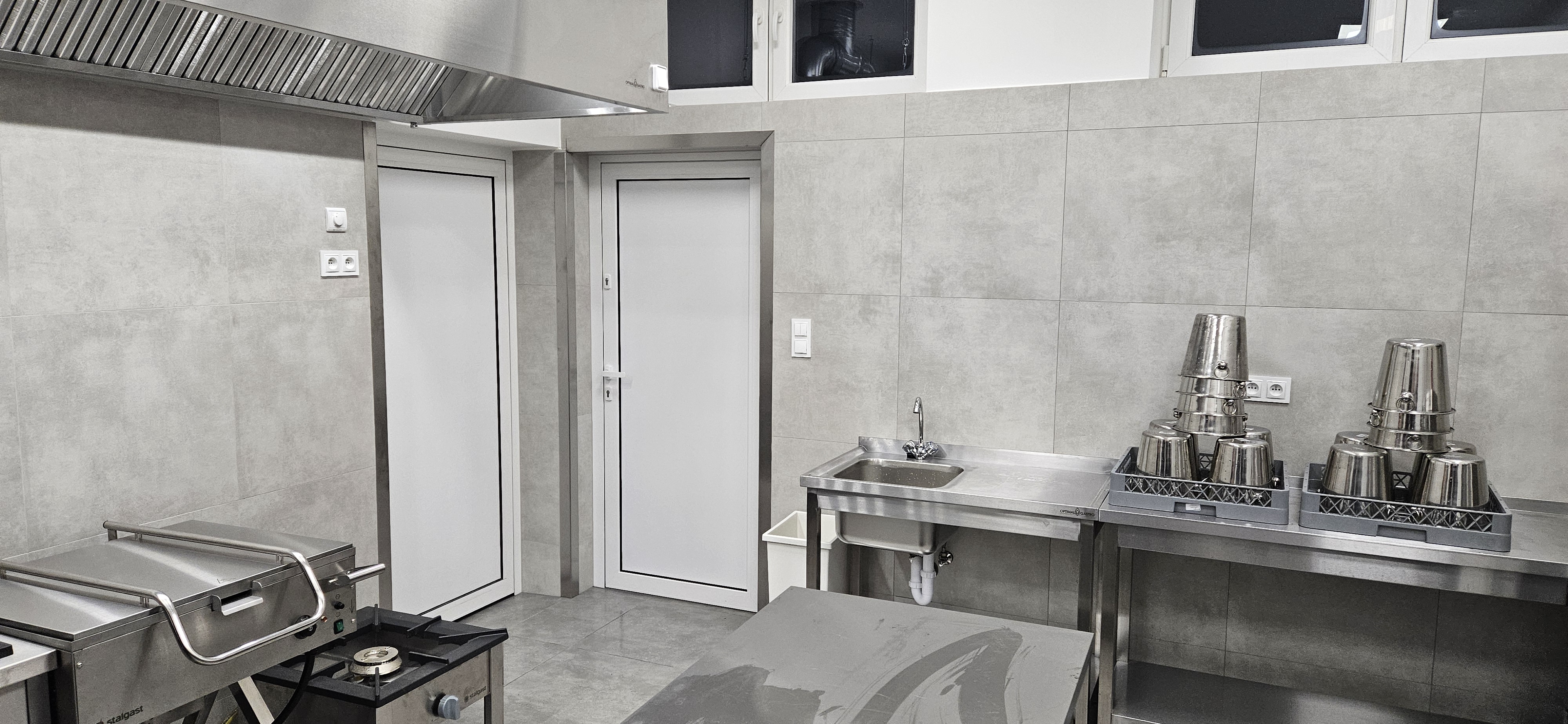 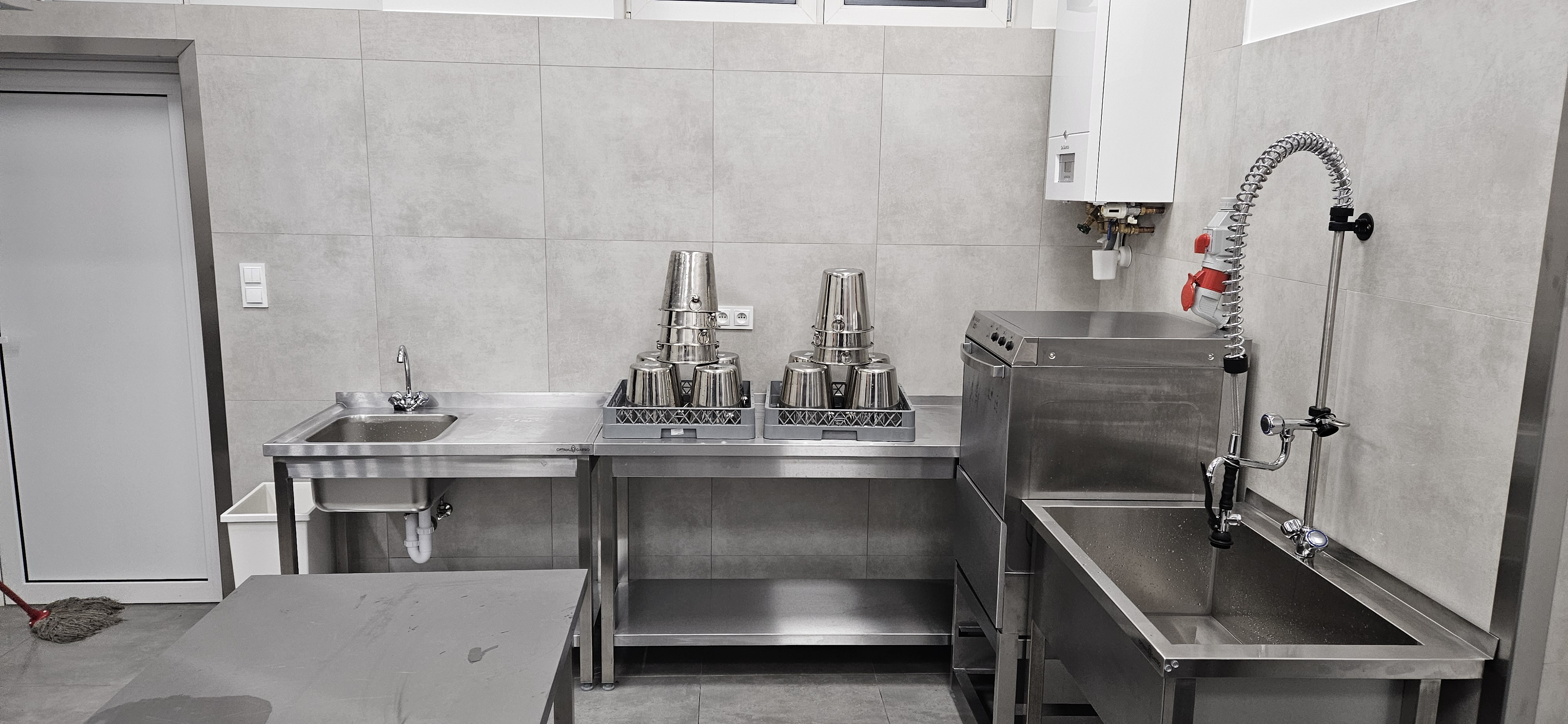 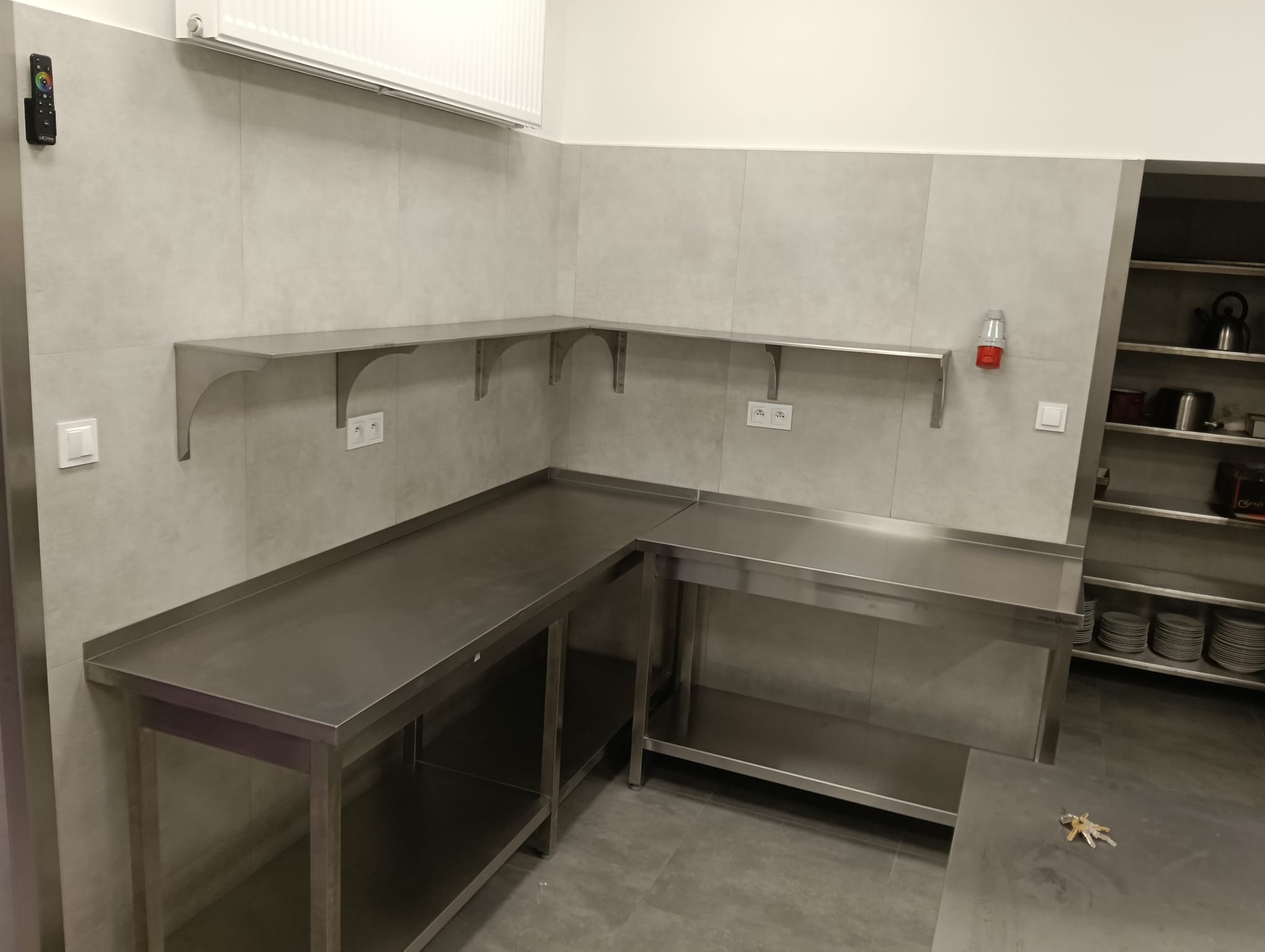 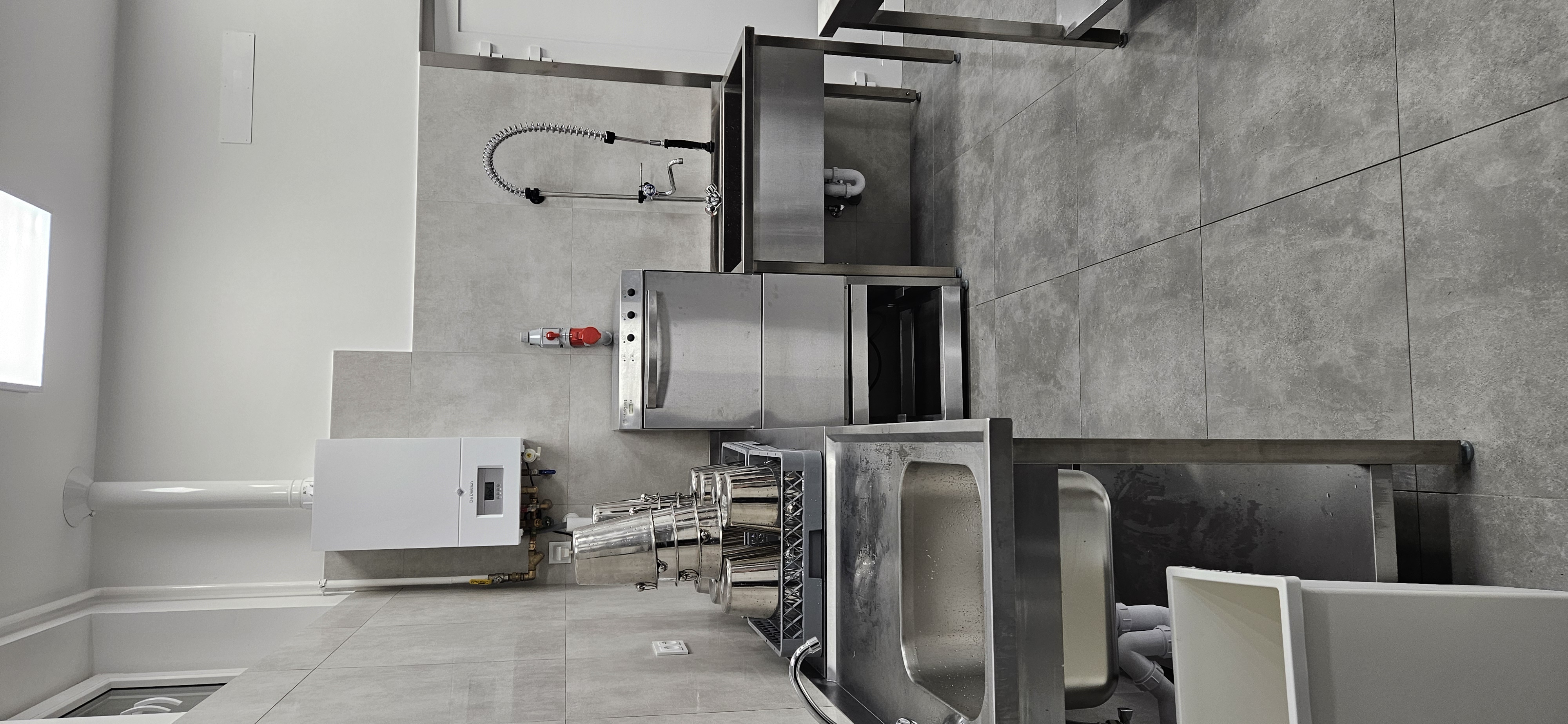 DZIĘKI TEMU REMONTOWI ZMIENIŁO SIĘ BARDZO DUŻO…
CHCEMY ABY TO MIEJSCE ŻYŁO I TEN CEL NAM SIĘ POWIÓDŁ…
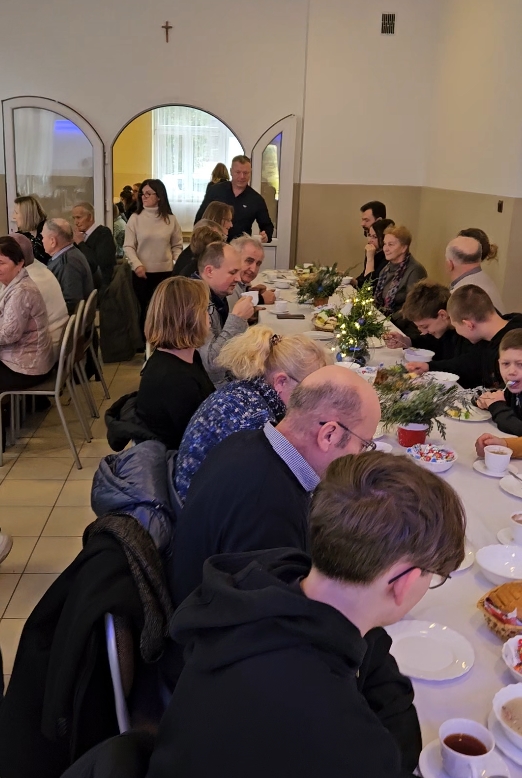 ZORGANIZOWALIŚMY DZIEŃ OTWARTY… NA KTÓRY PRZYBYŁO MNÓSTWO MIESZKAŃCÓW
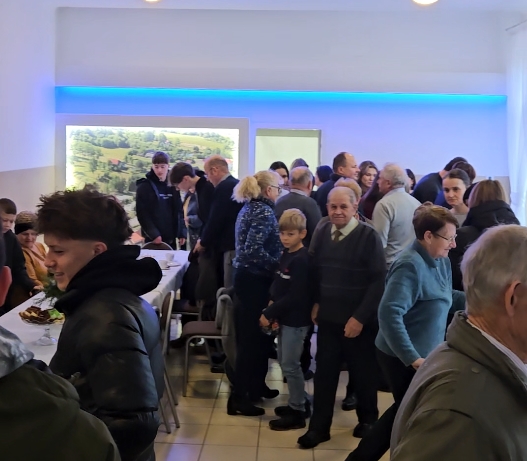 PYSZNY CATERING SERWOWAŁO KGW
PRZYŁEK
20
PRZED ŚWIĘTAMI BOŻEGO NARODZENIA ODBYŁ SIĘ ŚWIĄTECZNY KIERMASZ ORGANIZOWANY PRZEZ RADĘ RODZICÓW  ZE SZŁKOŁY PODSTAWOWEJ W PRZYŁĘKU
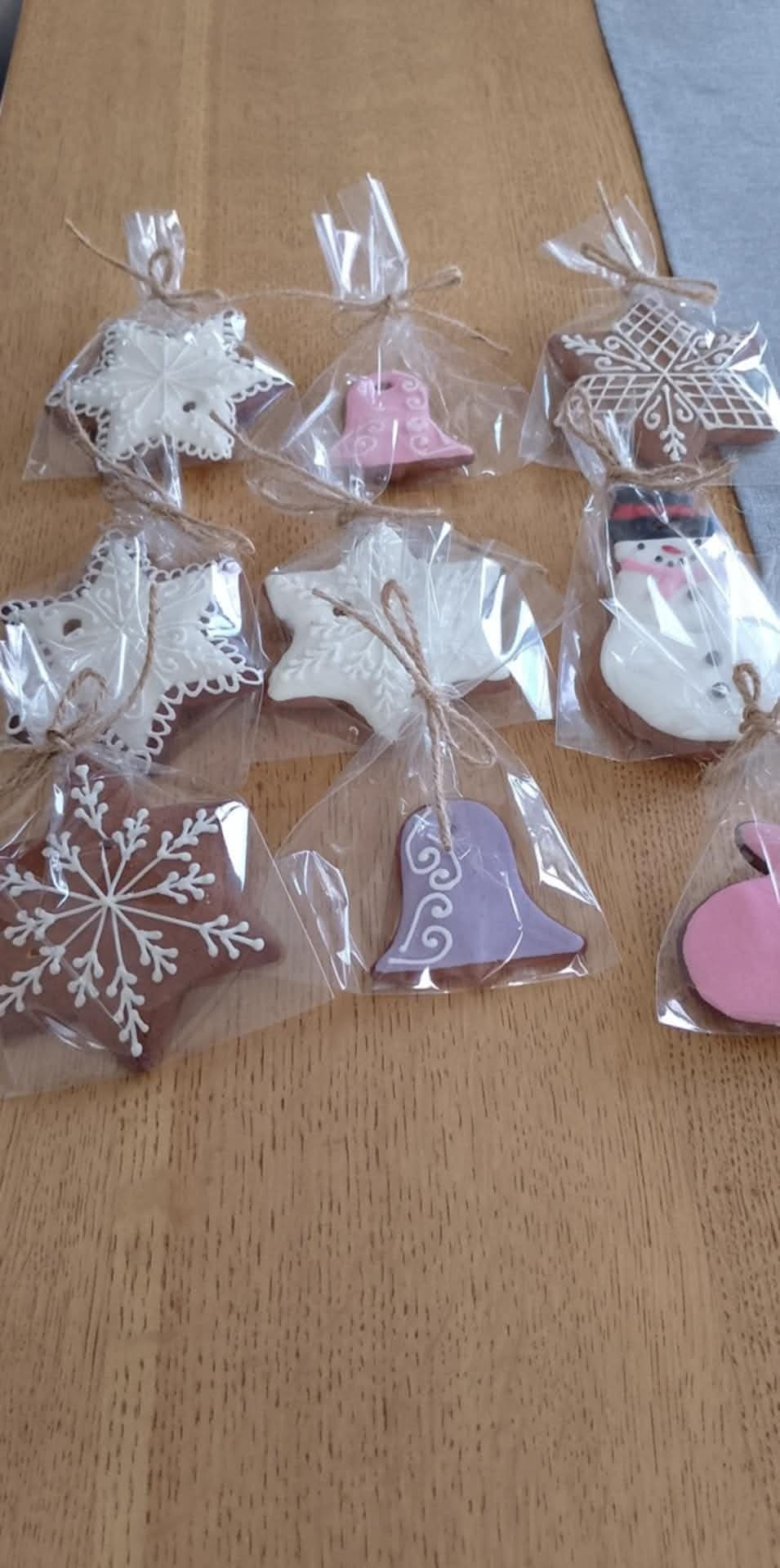 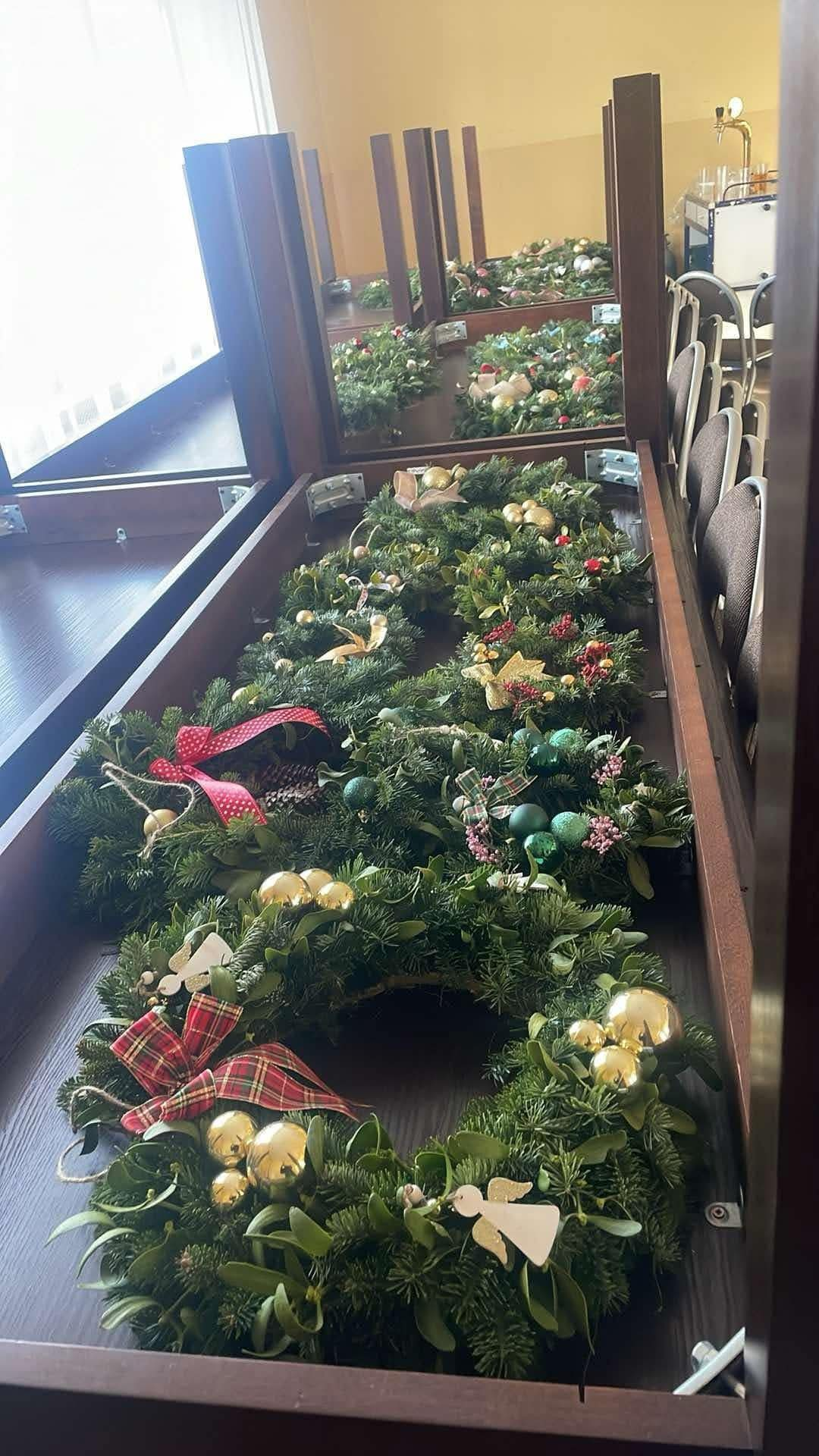 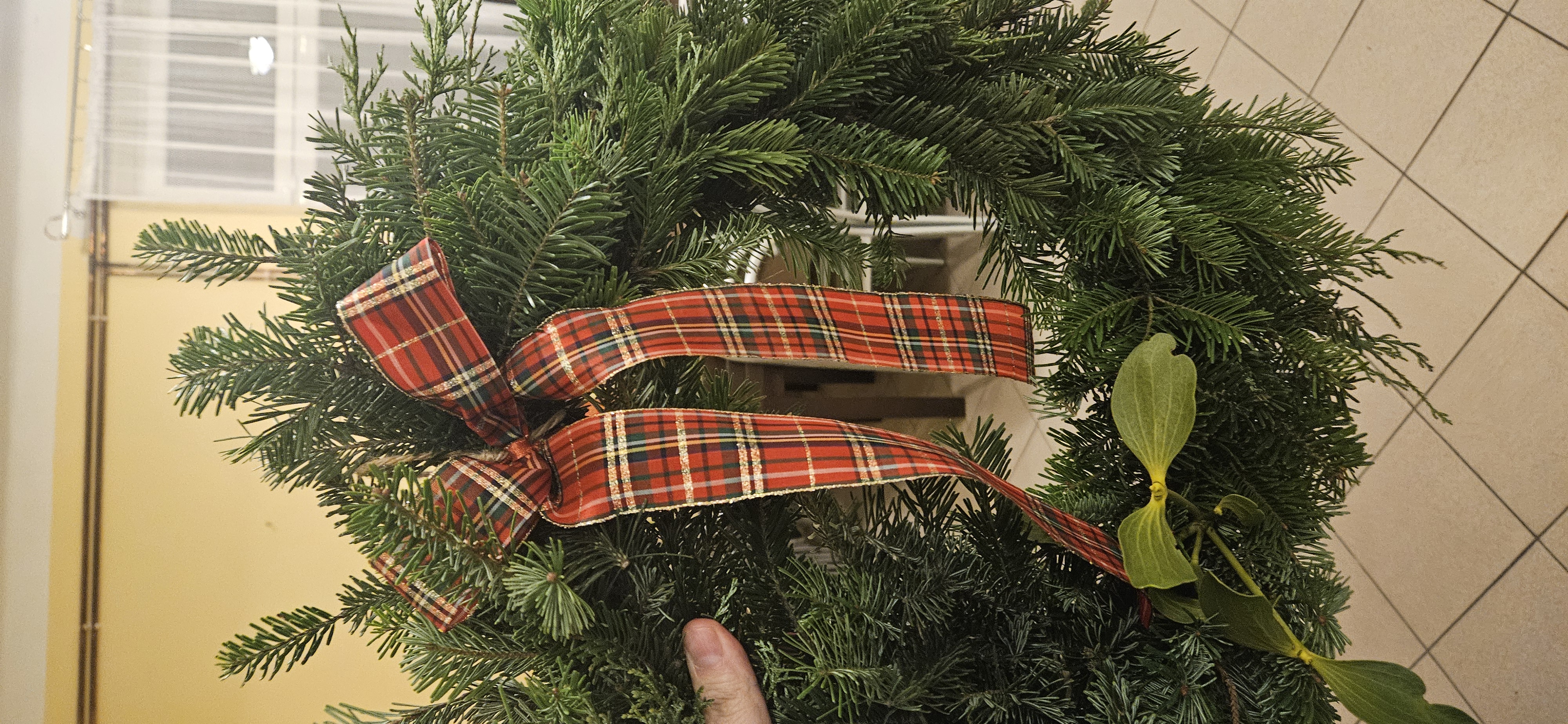 PO REMONCIE KUCHNI:
ZORGANIZOWALIŚMY SYLWESTER 2024.
ODBYŁ SIĘ WIECZÓR WALENTYNKOWY… 
A TAKŻE BAL KARNAWAŁOWY DLA DZIECI JAK I DOROSŁYCH
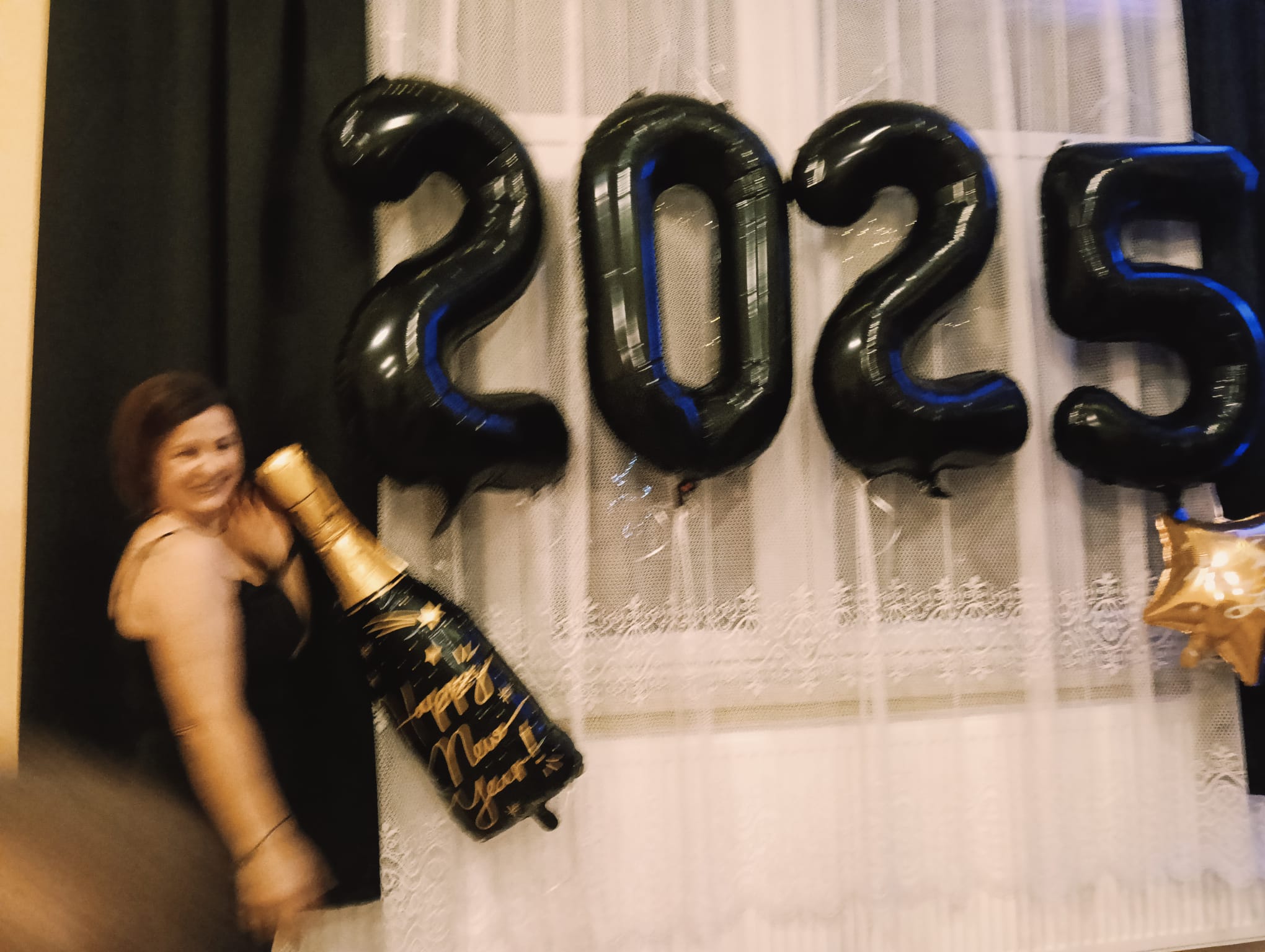 REMONT KUCHNI ZMIENIŁ OBLICZE NASZEJ REMIZY…
PO REMONCIE JEST TO MIEJSCE INTERGRACJI I SPOTKAŃ MISZKAŃCÓW,
DOWODEM NA TO JEST TAK LICZNE UCZESTNICTWO MIESZKAŃCÓW W ZORGANIZOWANYCH
JUŻ IMPREZACH…
NASZA REMIZA TERAZ CIESZYSIĘ DUŻĄ POPULARNOŚCIĄ I CHĘTNIEJ JEST WYNAJMOWANA..
CHCEMY PÓJŚC ZA CIOSEM I ORGANIZOWAĆ W NASZEJ REMIZIE:
WSPÓLNE OGLĄDANIE WYDARZEŃ SPORTOWYCH (MECZY) CHCEMY STWORZYĆ PROFESJONALNĄ STREFĘ KIBICA Z DOBRYM JEDZENIEM  
ORGANIZOWANIE WIECZORKÓW TEMATYCHNYCH Z KGW NP. DZIEŃ PIZZY, WSPÓLNE WYPIEKANIE CHLEBA
BĘDZIEMY HUCZNIE OBCHODZIĆ TAKIE DNI JAK DZIEŃ KOBIET, DZIEŃ DZIECKA… CZY DZIEŃ SENIORA
POMYSŁÓW MAMY CAŁE MNÓSTWO…  
TEN REMONT TO NASZA DUMA, ALE UDAŁO NAM SIĘ TO OSIĄGHNĄĆ TYLKO 
DZIĘKI WSPANIAŁEJ ORGANIZACJI I POMOCY MIESZKAŃCÓW.. JESTEŚM Z NICH DUMNI  
CHCIELIBYŚMY TU Z CAŁEGO SERCA PODZIĘKOWAĆ WSZYSTKIM KTÓRZY BRALI UDZIAŁ PODCZAS
PRAC REMONTOWYCH:
TO BYŁO 2 MIESIĄCE CIĘŻKIEJ I INTENSYWNEJ PRACY
Krzysztof Świątek - Sołtys	               Marek Łabądź. 
Maciej Kubik – Radny Gm Niwiska	Tomasz Rzepka.
Mariusz Kozak.	                                          Adrian Magda.
Piotr Wiewióra.	                                          Dominik Sukiennik.
Krzysztof Bujak.	                                          Artur Terefenko
Błażej Skoroś.	                                          Maciej Sukiennik.
Mirosław Kasza.	                            Marzena Świątek.
Arkadiusz Baran.	                            Barbara Kozak.
Jacek Węgrzyn.	                                          Agnieszka kasza.
Tomasz Węgrzyn.	                            Magda Strycharska.
Łukasz Ludwikowski.	                            Agnieszka Magda.
Bartłomiej Chodór.	                            Urszula Chodór.
Paweł Sukiennik.	                            Grażyna Baran. 
Kamil Rachwał.	                                          Ewa Wiewióra..
Krzysztof Kozak.	                                          Patryk Gancarczyk.
Paweł Wiącek.	                                          Sylwia Ludwikowska.
Mariusz Mądry.	                                          Rafał Krupa.
Bartłomiej Turek.
DZIĘKUJEMY  
DZIĘKUJEMY ZA UWAGĘ…   